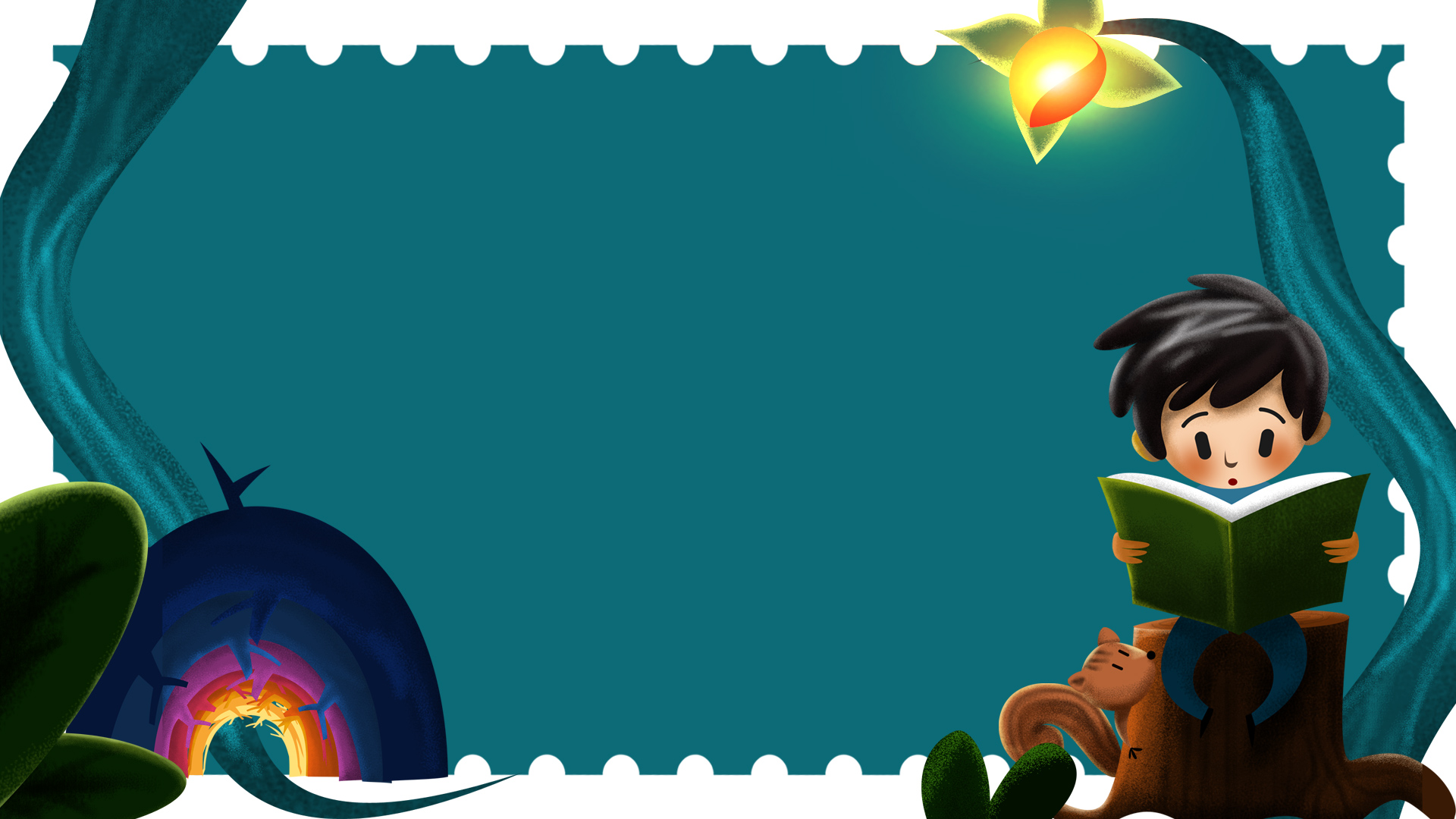 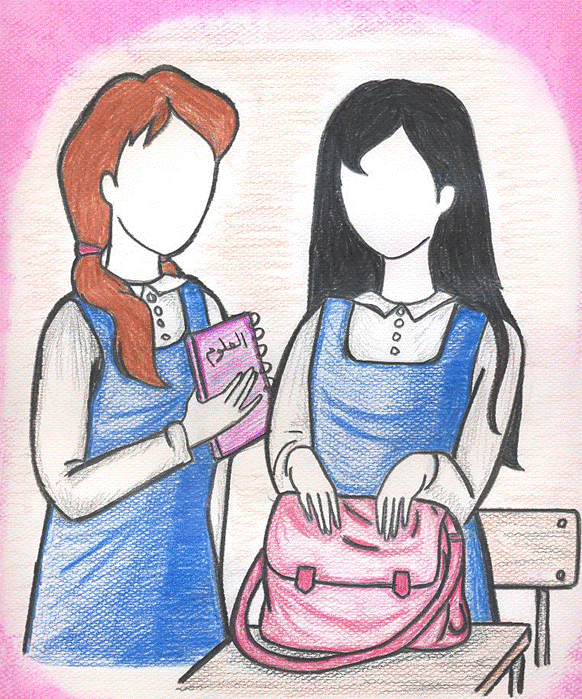 عزيزتي الطالبة المبدعة افتحي كتاب العلوم صفحة 80
أ.روابي
حِصــة العلوم
افتحي الكتاب صفحة 80 
و لنستعد للدرس
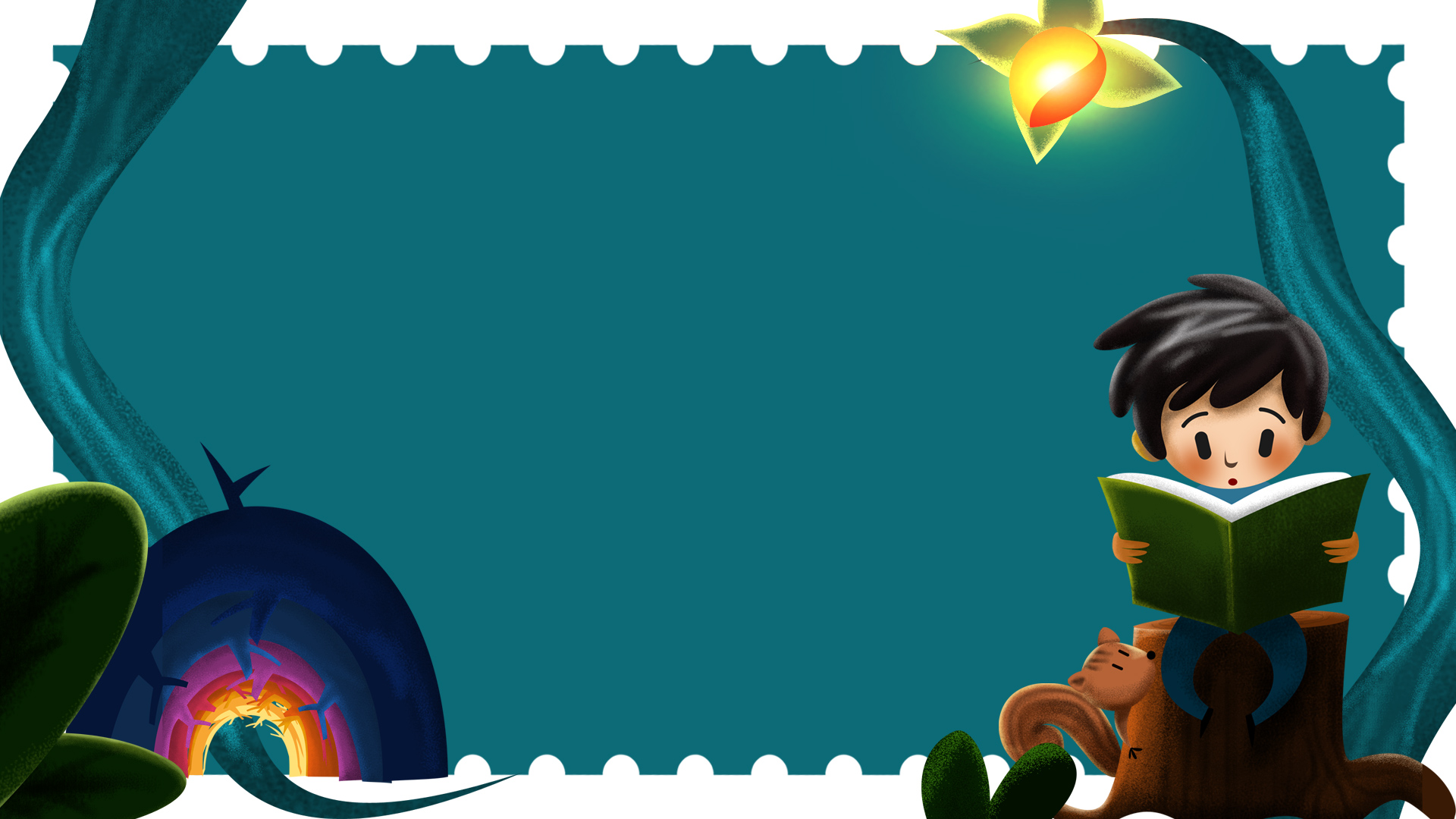 لنتذكر ما أخذناه سابـقاً
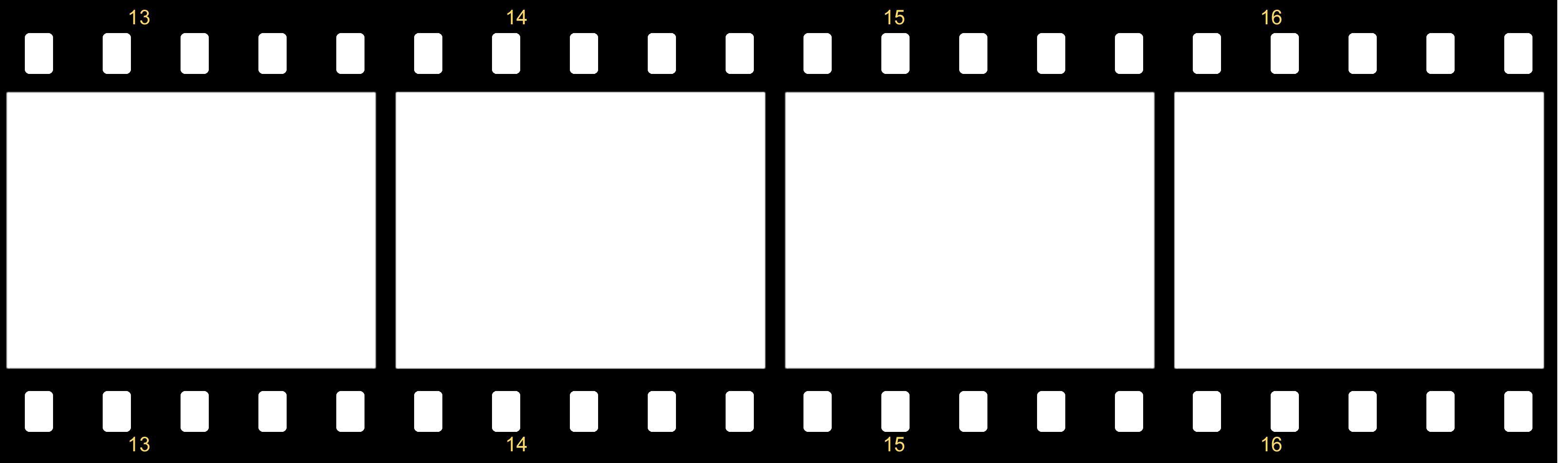 ما معنى هذه المصطلحات ؟
الفائدة الألية
الألة البسيطة
الشغل
أجيبي على هذه الأسئلة
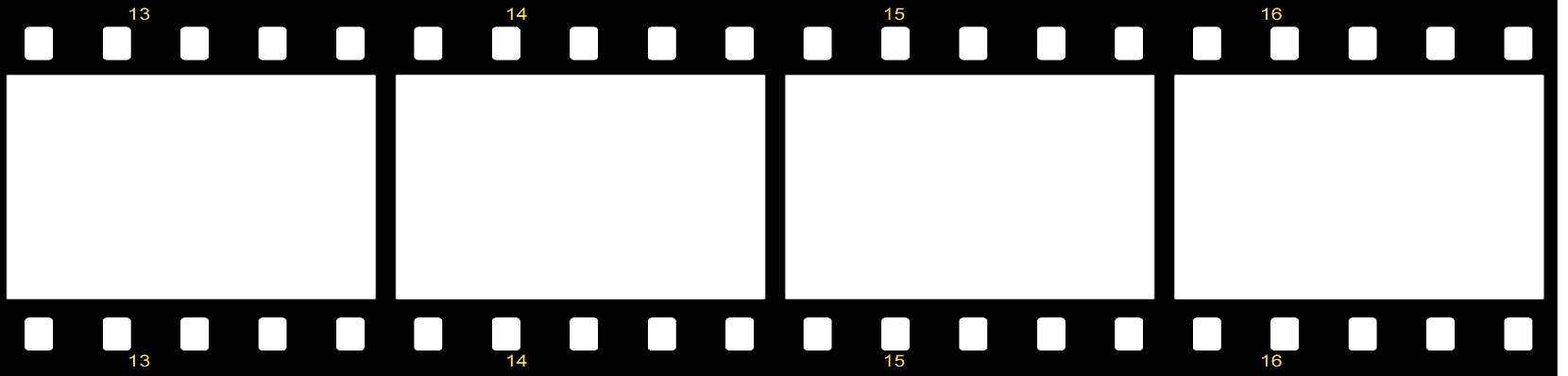 - كيف تجعل الآلات البسيطة الشغل سهلا ؟ 
- أكمل الفراغ : (......) هي مجموعة من الآلات البسيطة
أ.روابي
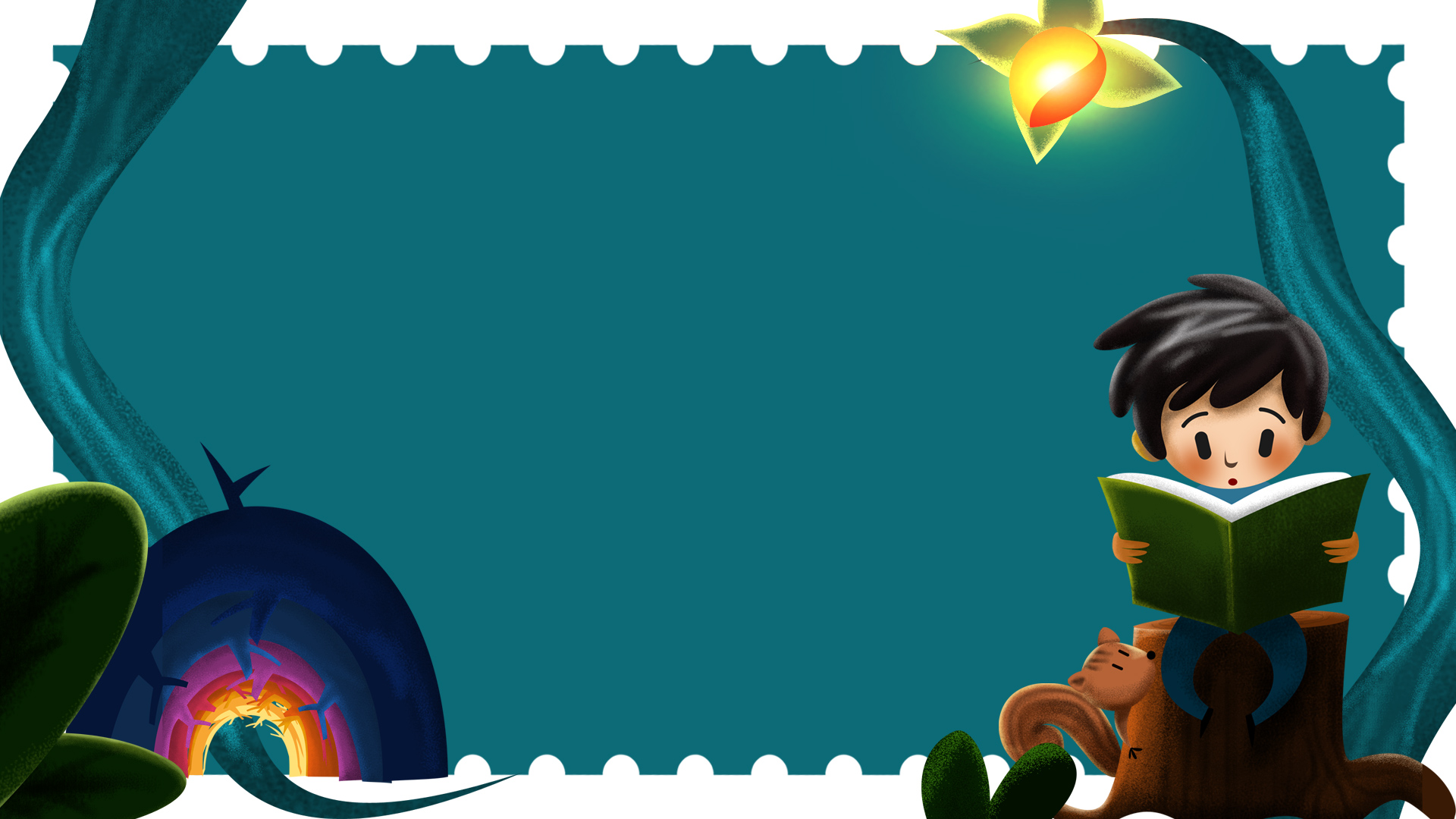 4
2
نصف حالات المادة
1
3
نفسر سبب اختلاف كثافةالمواد
نتعرف على الخواص الفيزيائية
نصنف المواد بناء على خواصها الفيزيائية
أهداف الدرس
أ.روابي
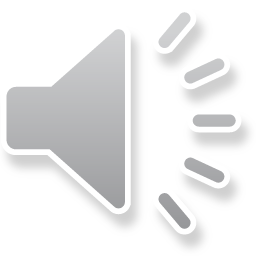 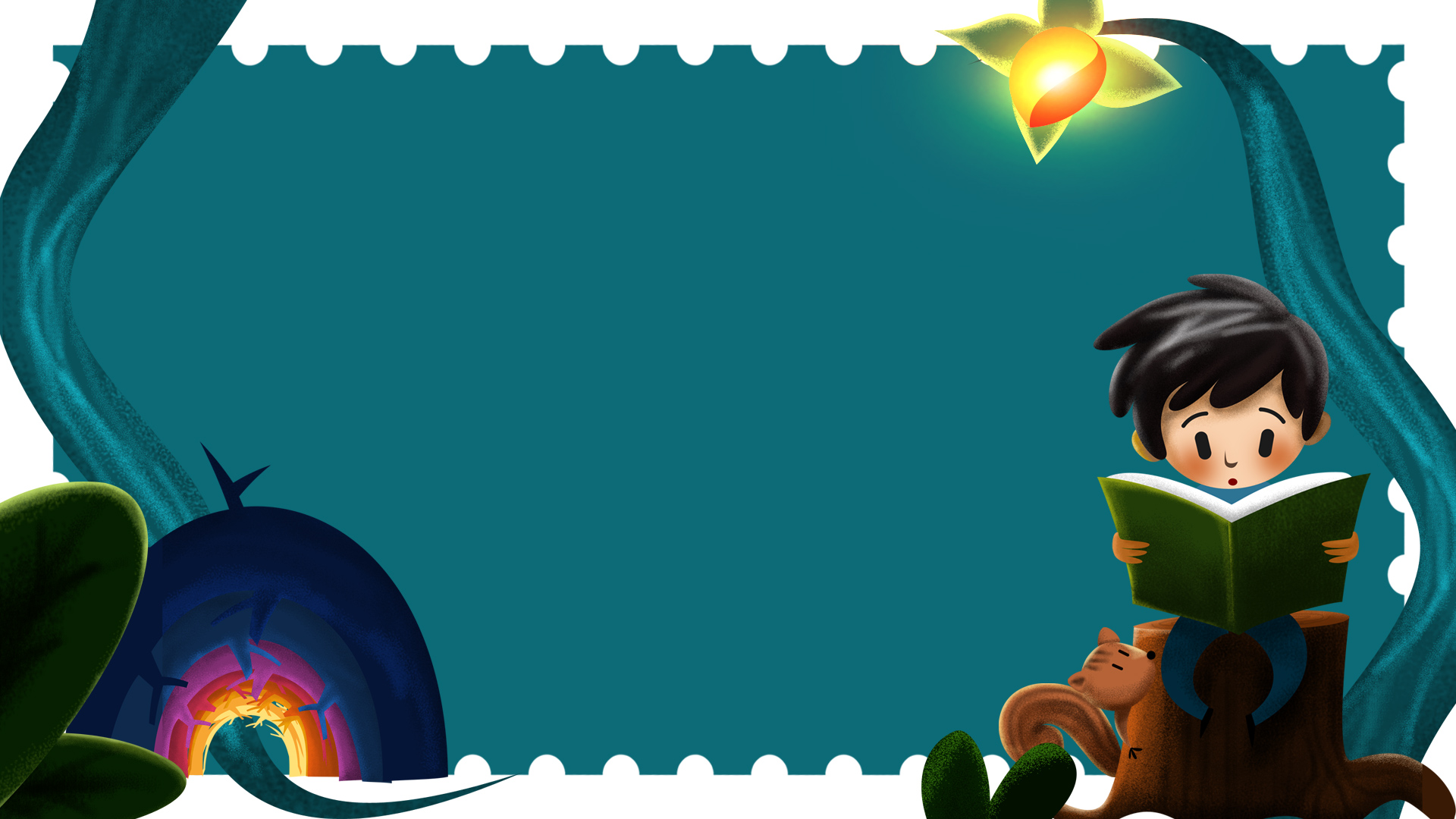 المادة و تغيراتها
الخواص و التغيرات الفيزيائية
أنـا ألاحظ !
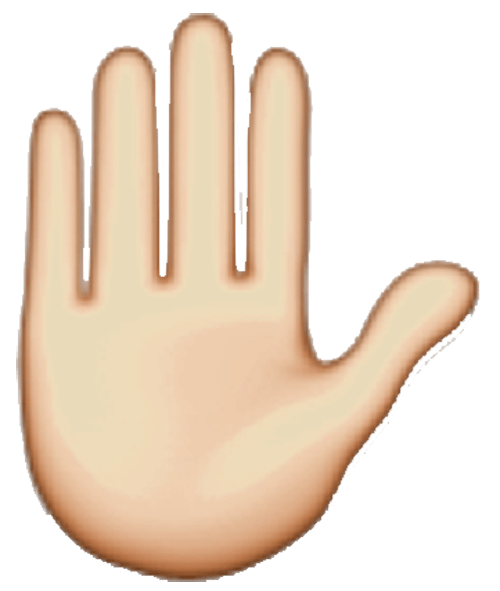 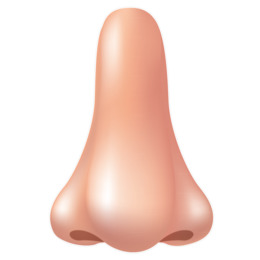 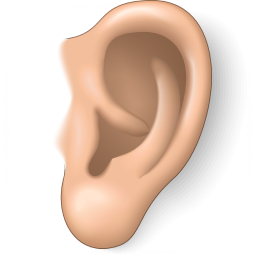 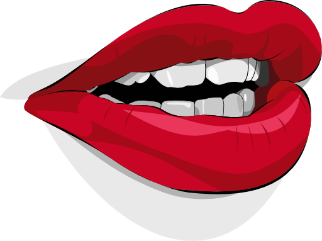 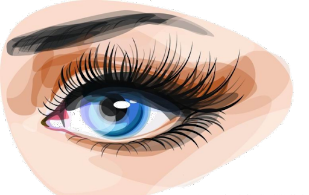 أ.روابي
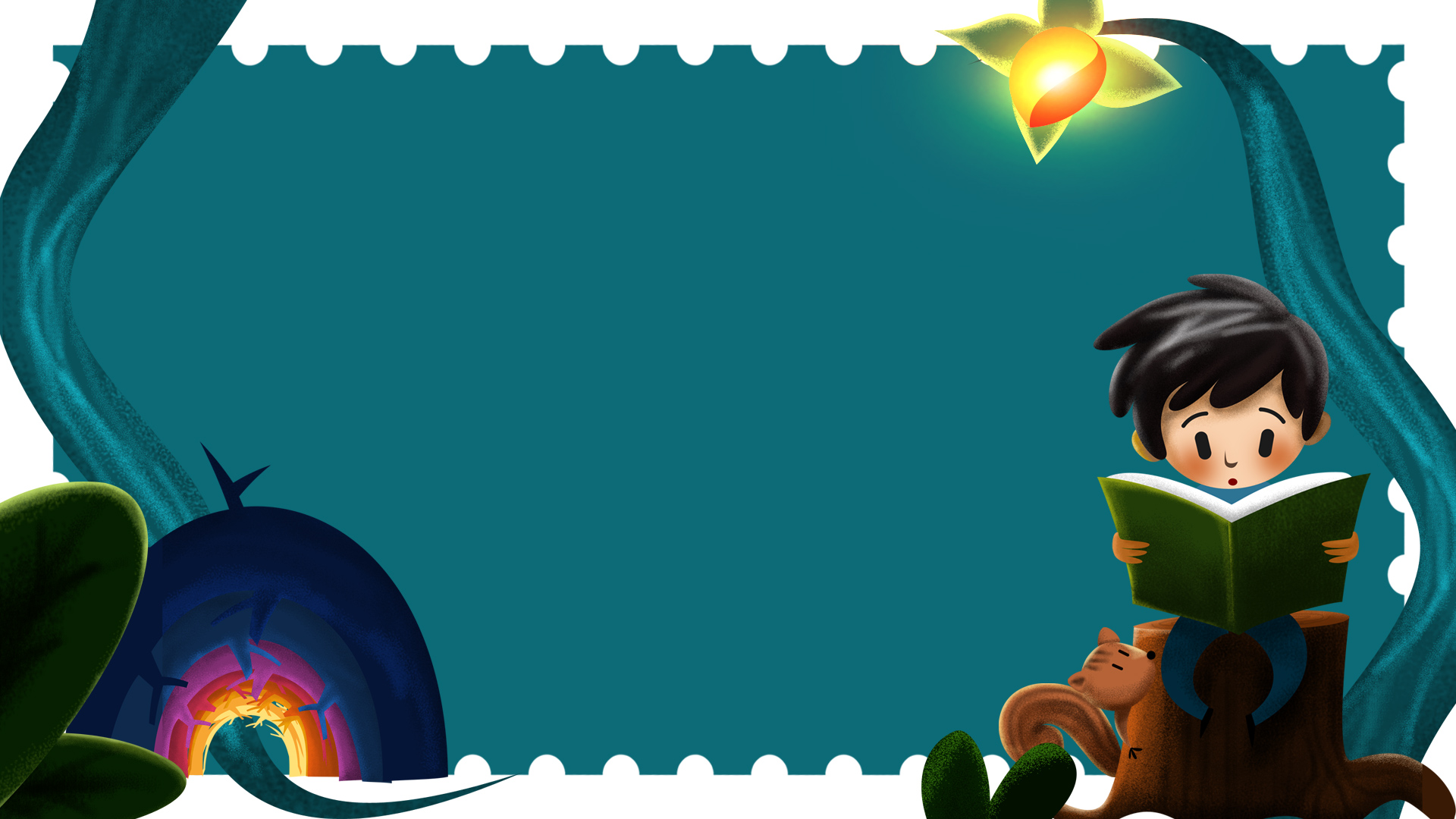 المواد من حولنا
و حتى أصف التغير الفيزيائي هُناك عدة مصطلحات يجب علي أن أفهمها
رؤيتها
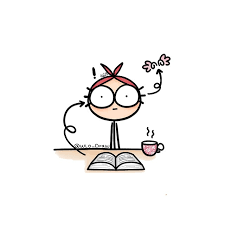 المادة
هي كُل ما له كُتلة و يشغل حيزاً
شمها
تذوقها
هل الهــواء يعتبر مادة ؟
نعم لإن له كُتلة و يشغل حيزا من الفراغ
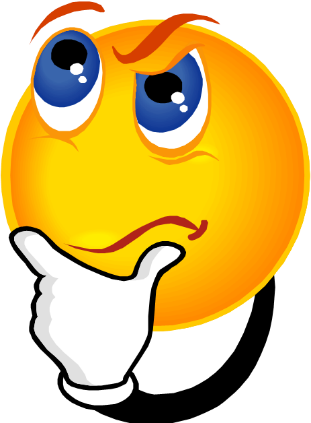 أ.روابي
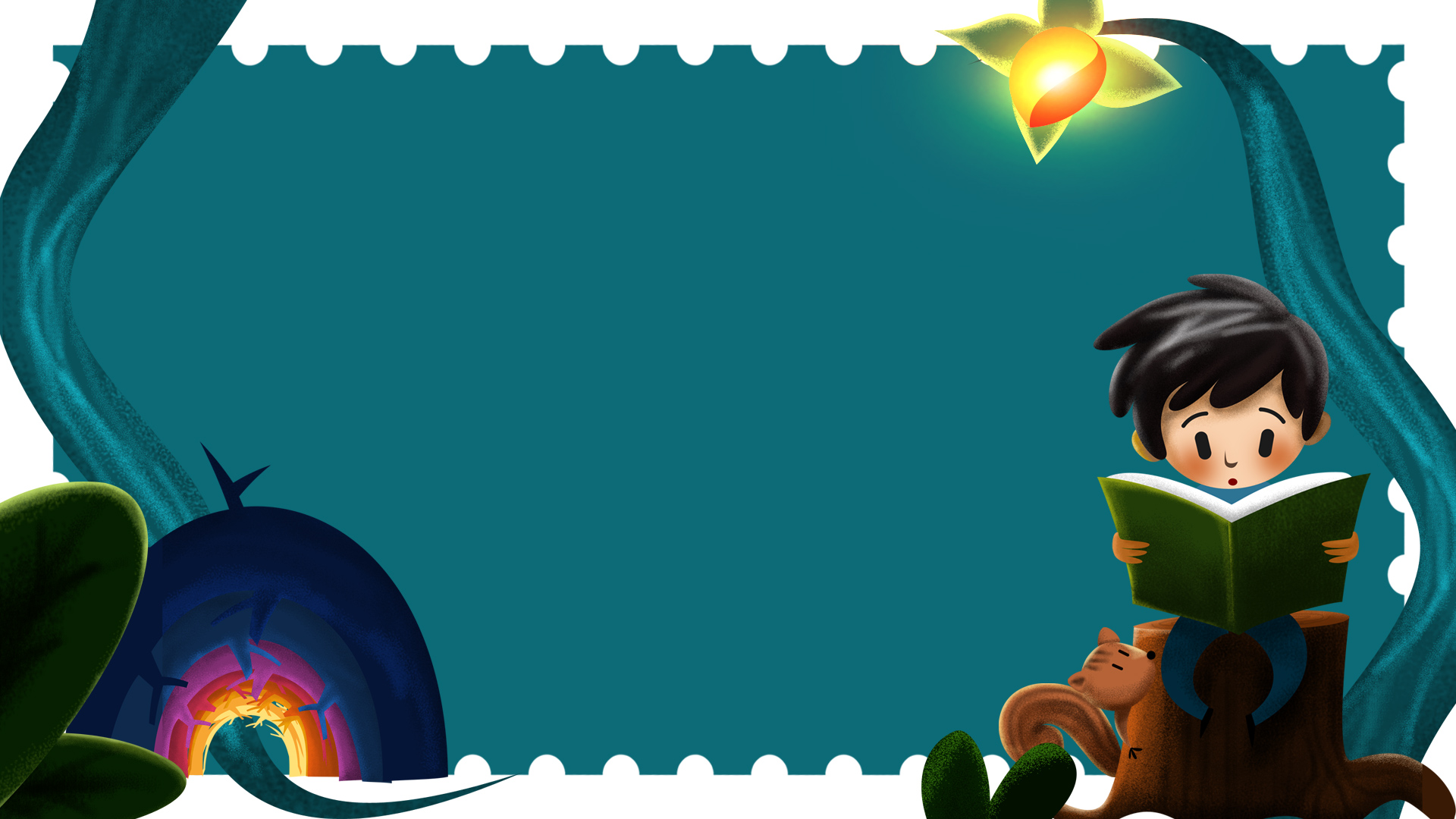 YOUR TITLE
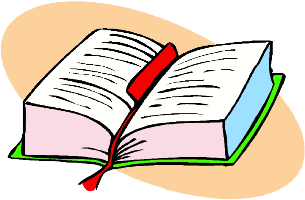 افتحي صفحة 81 و في  دقيقة واحدة جاوبي على السؤال
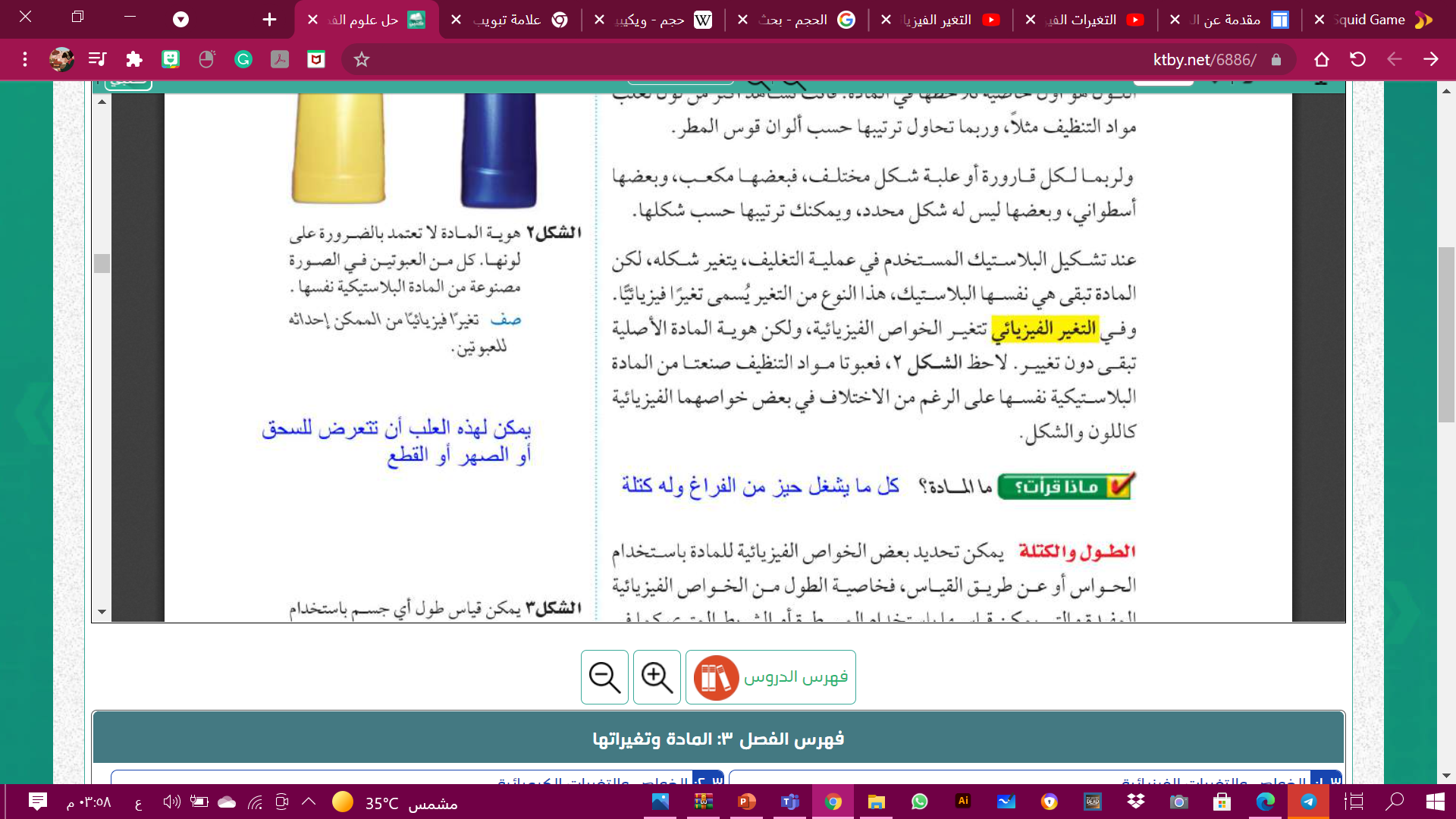 أ.روابي
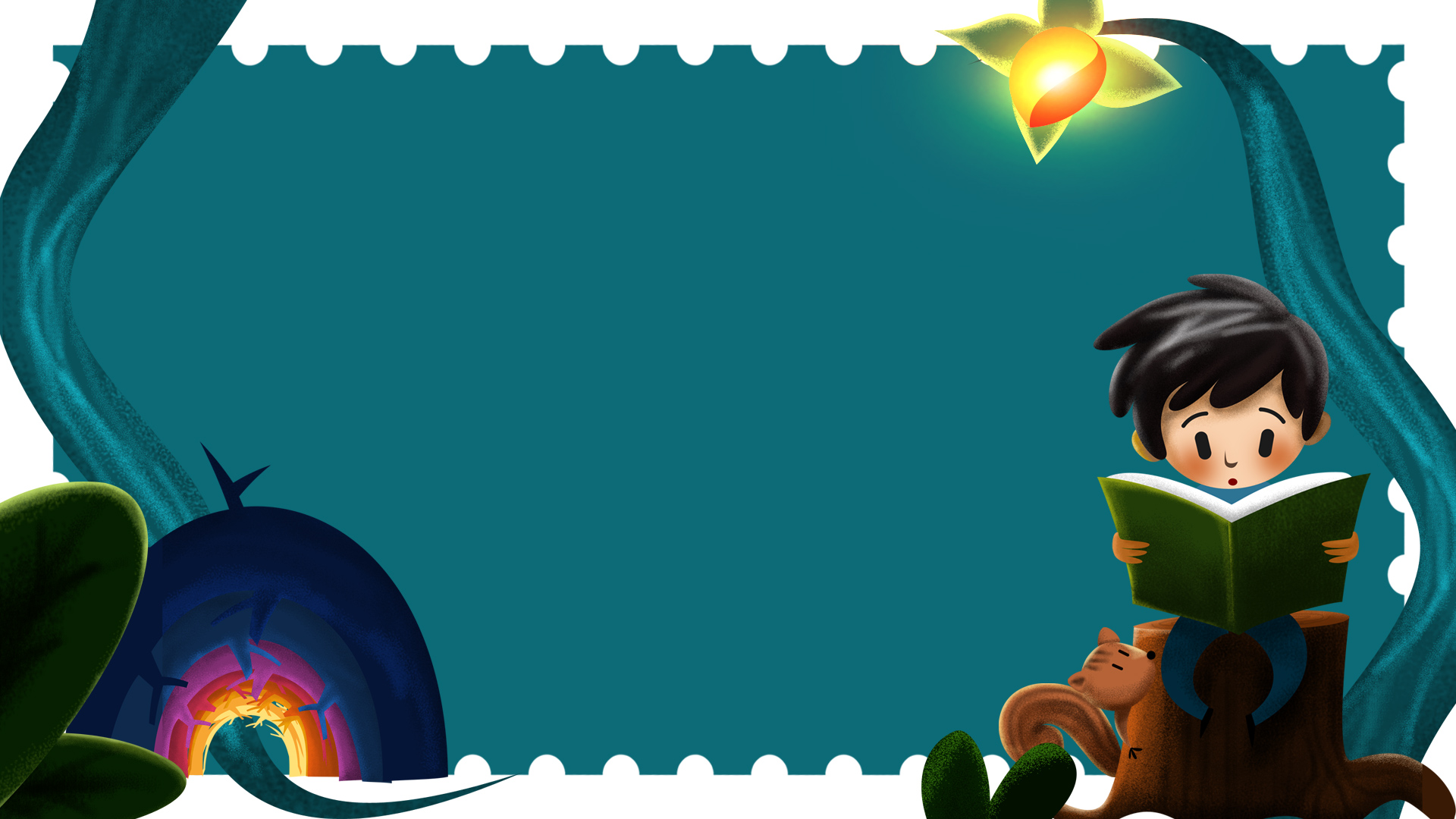 YOUR TITLE
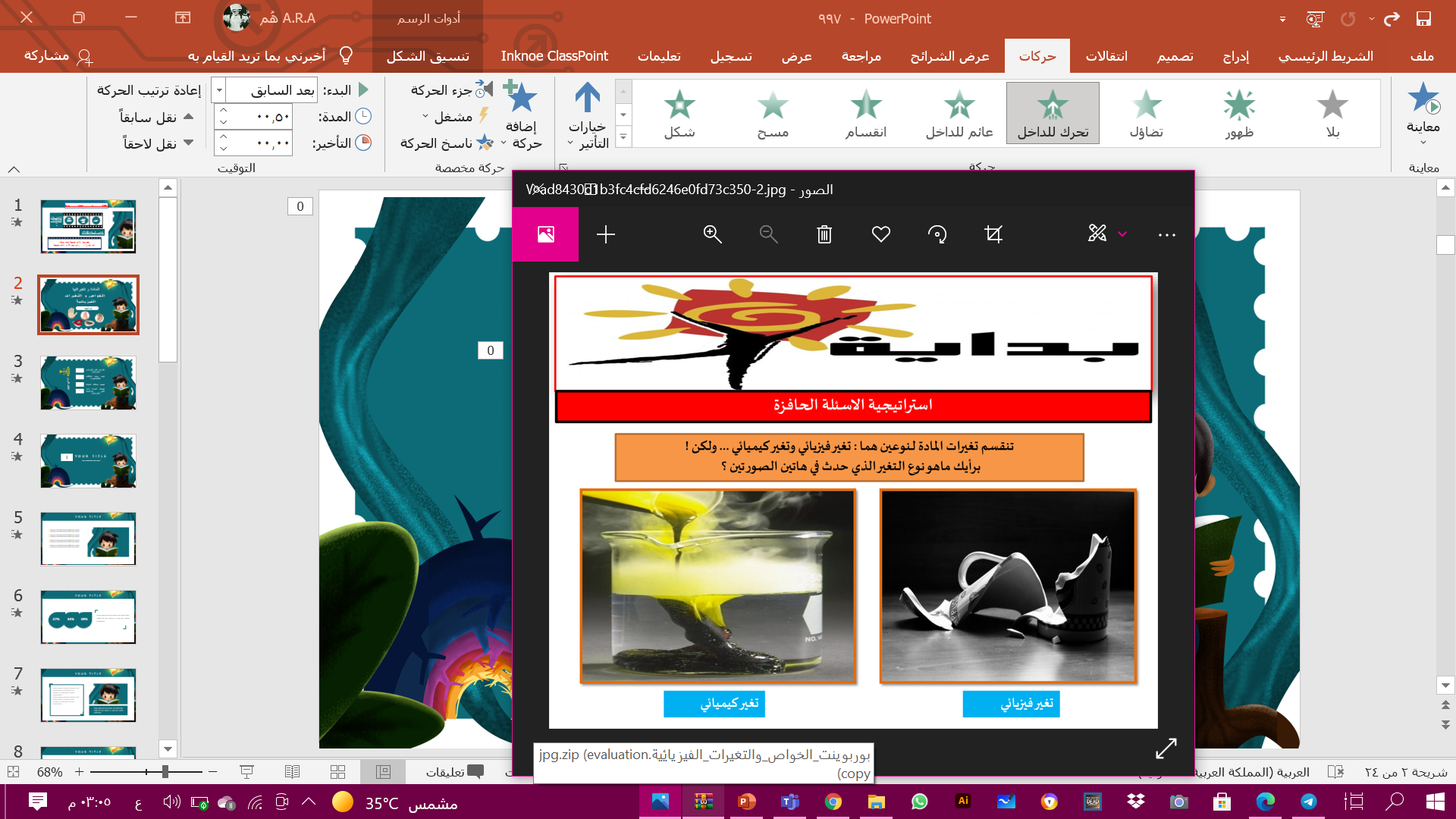 أ.روابي
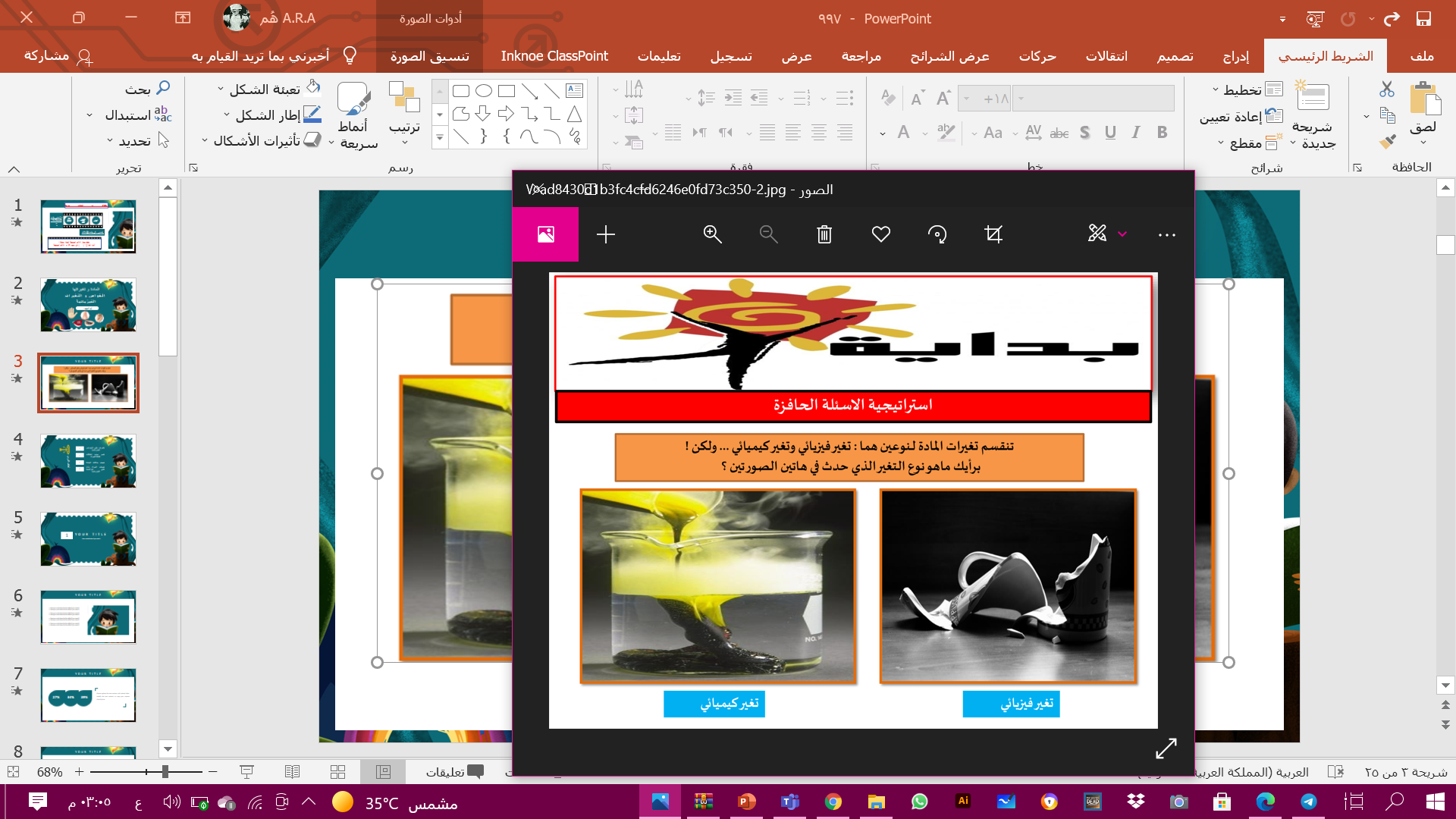 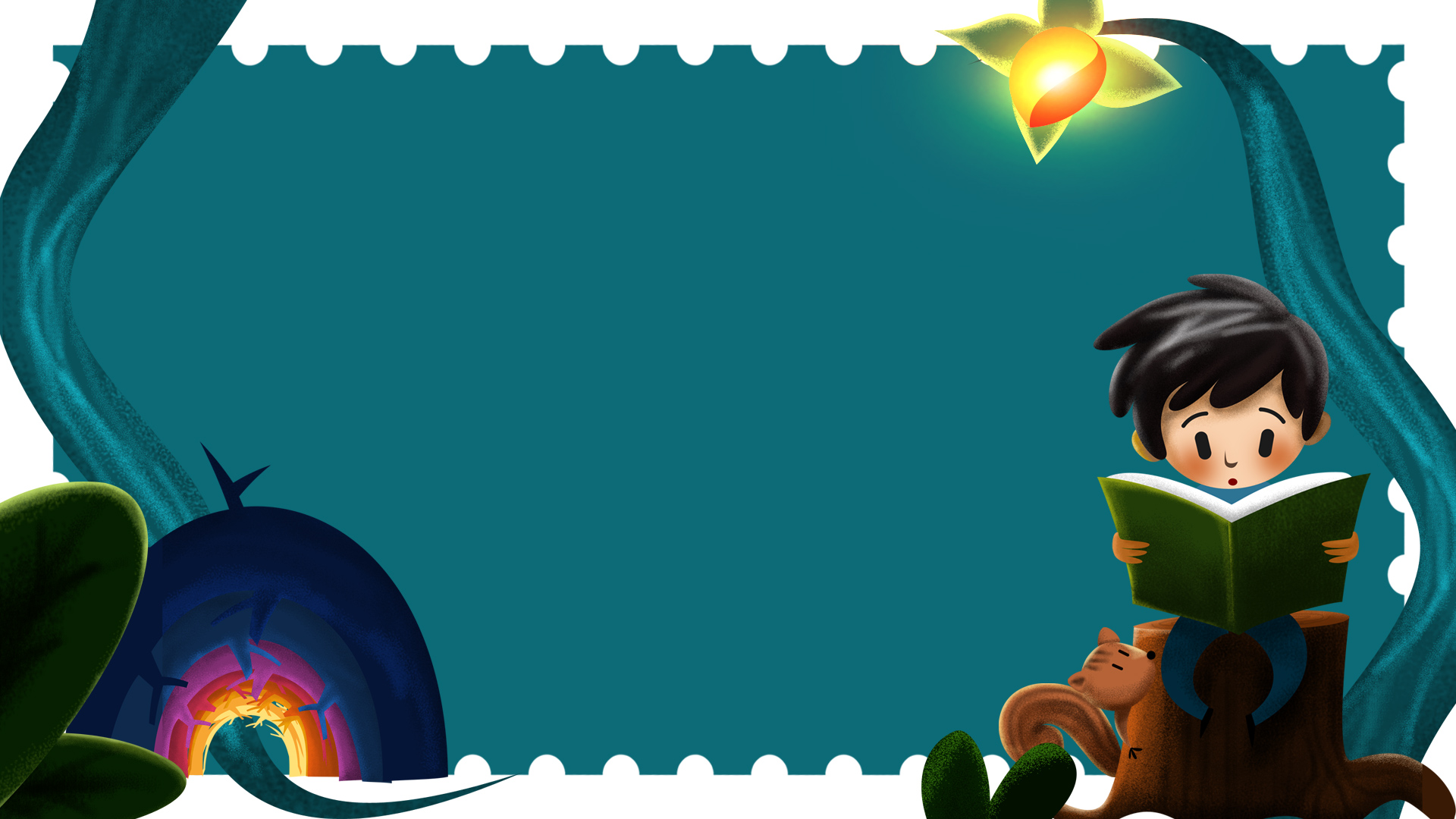 YOUR TITLE
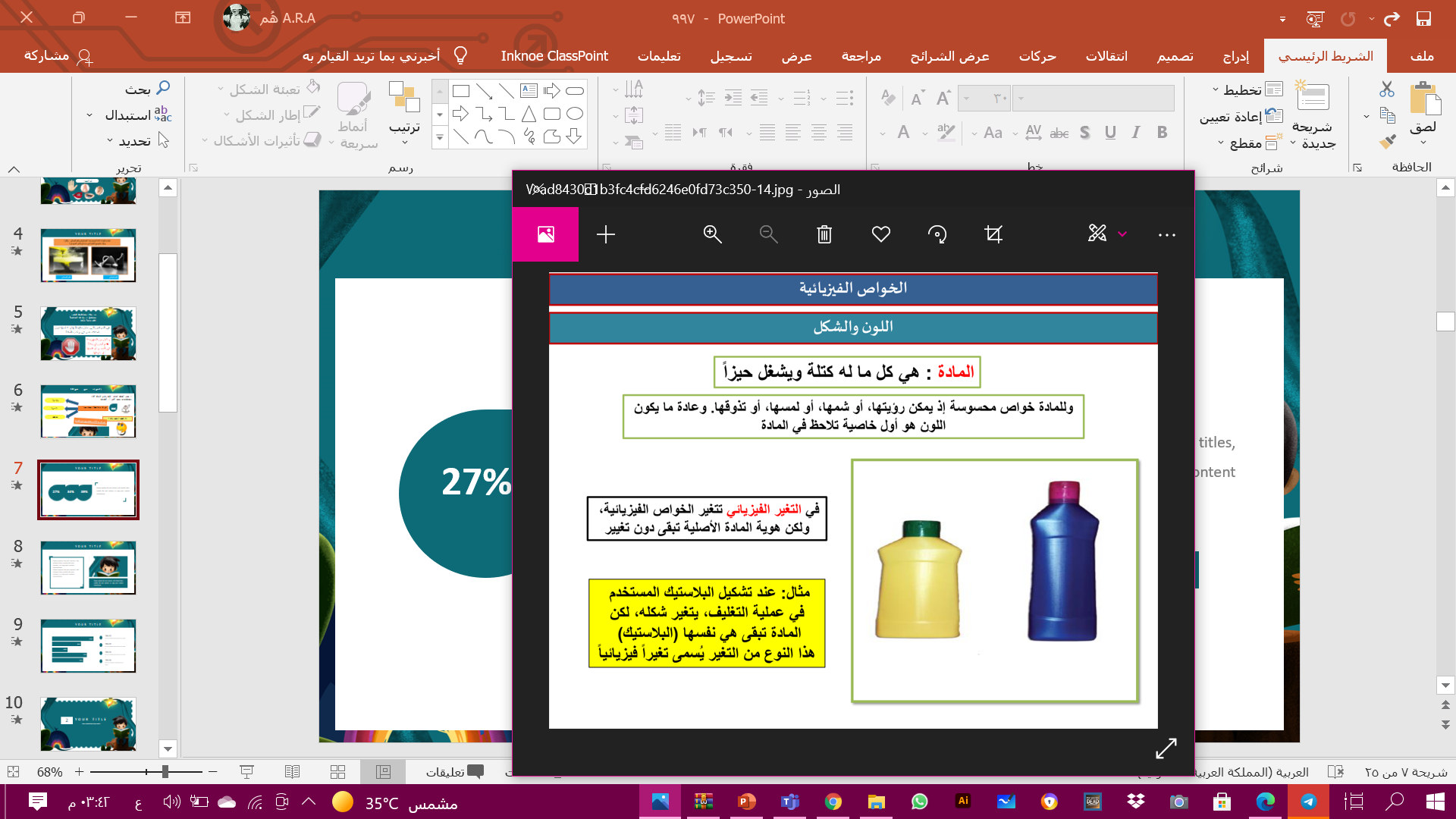 27%
34%
39%
أ.روابي
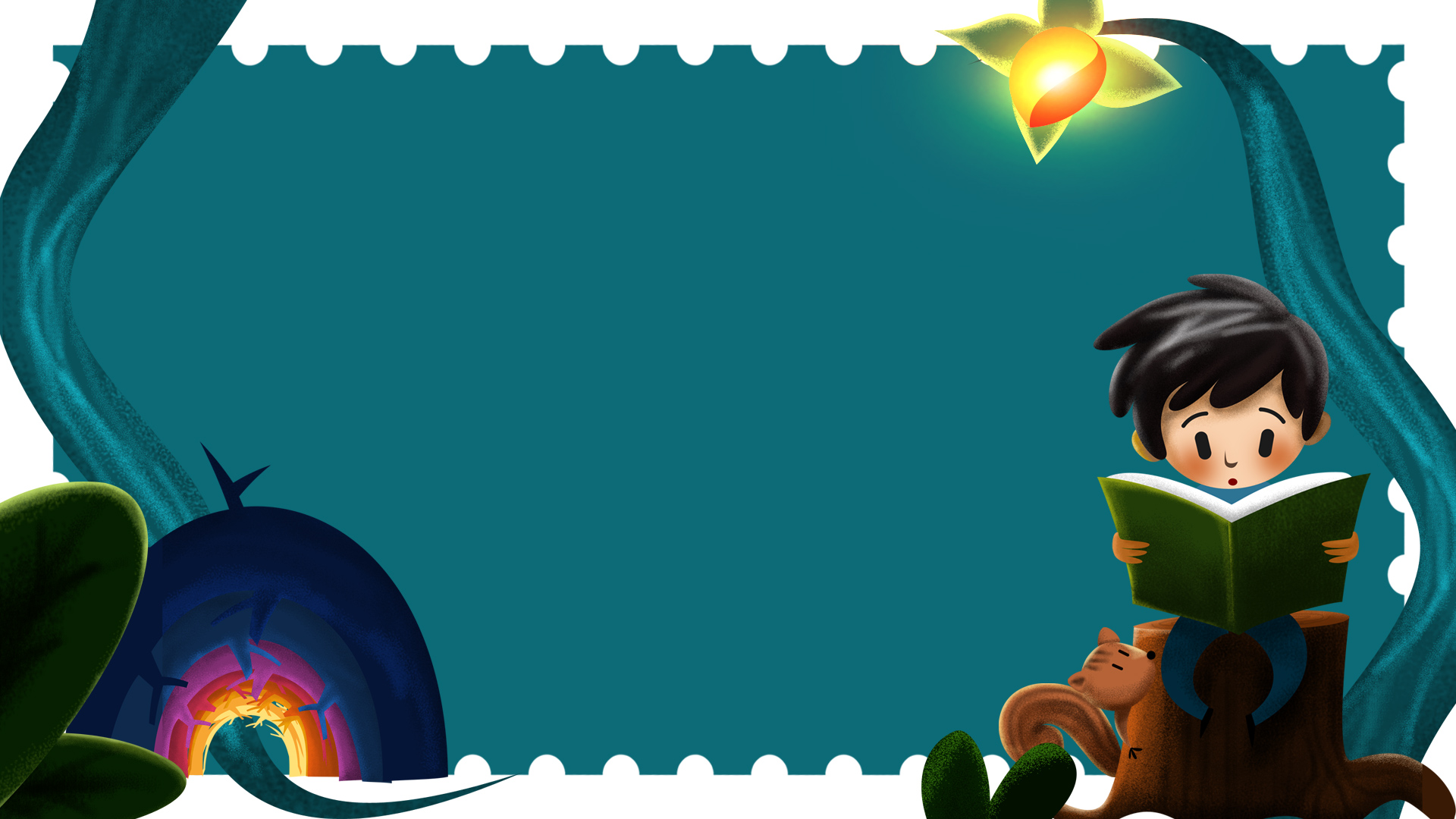 من خلال مشاهدتك للصور و ما تعلمناه  نستطيع ان نعرف الخاصية الفيزيائية بأنها
هي الخواص التي يمكن ملاحظتها و قياسها دون احداث تغيير في تركيب المادة
و لكن من المُهم جداُ عدم لمس أي مادة في المختبر أو شمها أو تذوقها
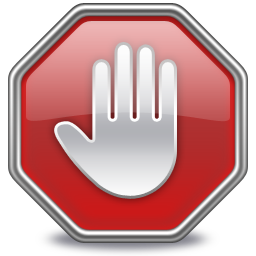 أ.روابي
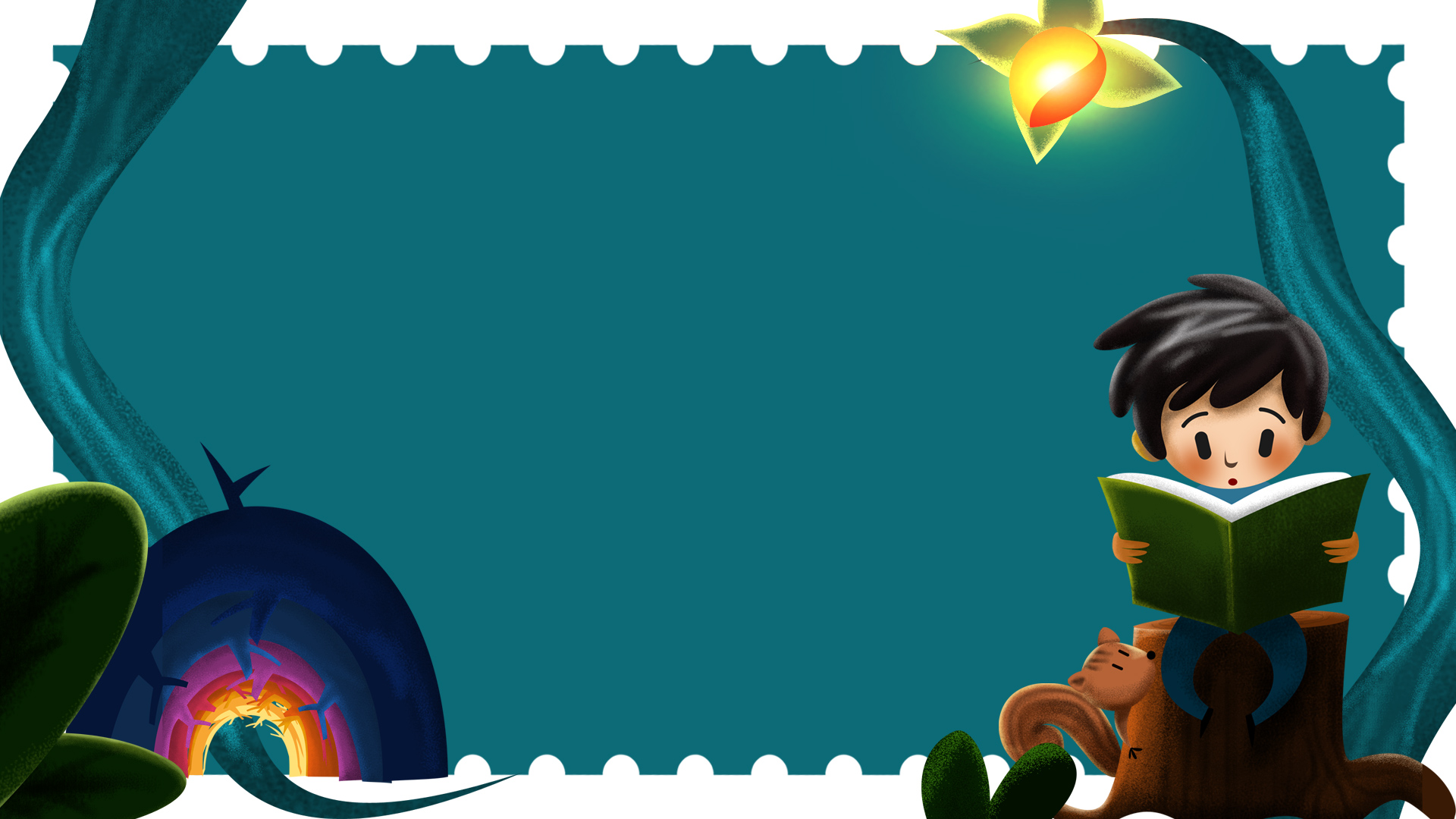 YOUR TITLE
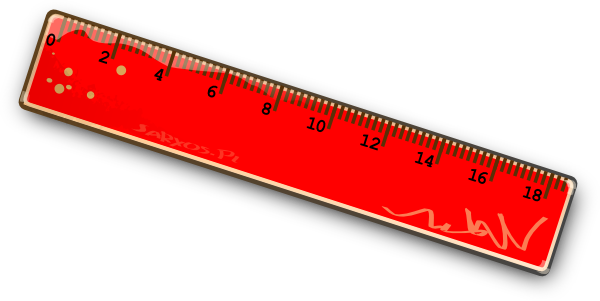 **الطـول و يمكن قياسه باستخدام المسطرة 


**الكتلة و التي تصف كمية المادة في الجسم


**الحجم و يعبر عن مقدار الفراغ الذي يشغله الجسم 


**الكثافة و هي كتلة المادة الموجودة في وحدة الحجوم و هي
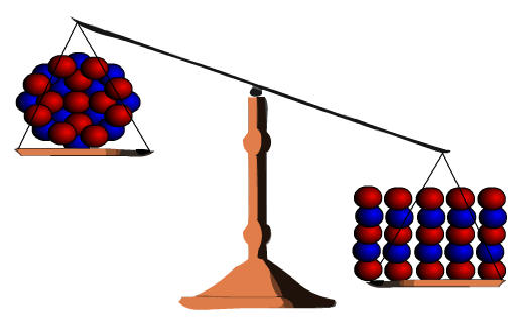 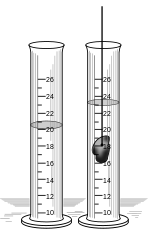 أتعلمون أننا نستطيع أن نحدد الخواص الفيزيائية أيضاً عن طريق القياس أيضاً غير الحواس ؟
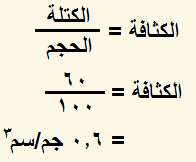 أ.روابي
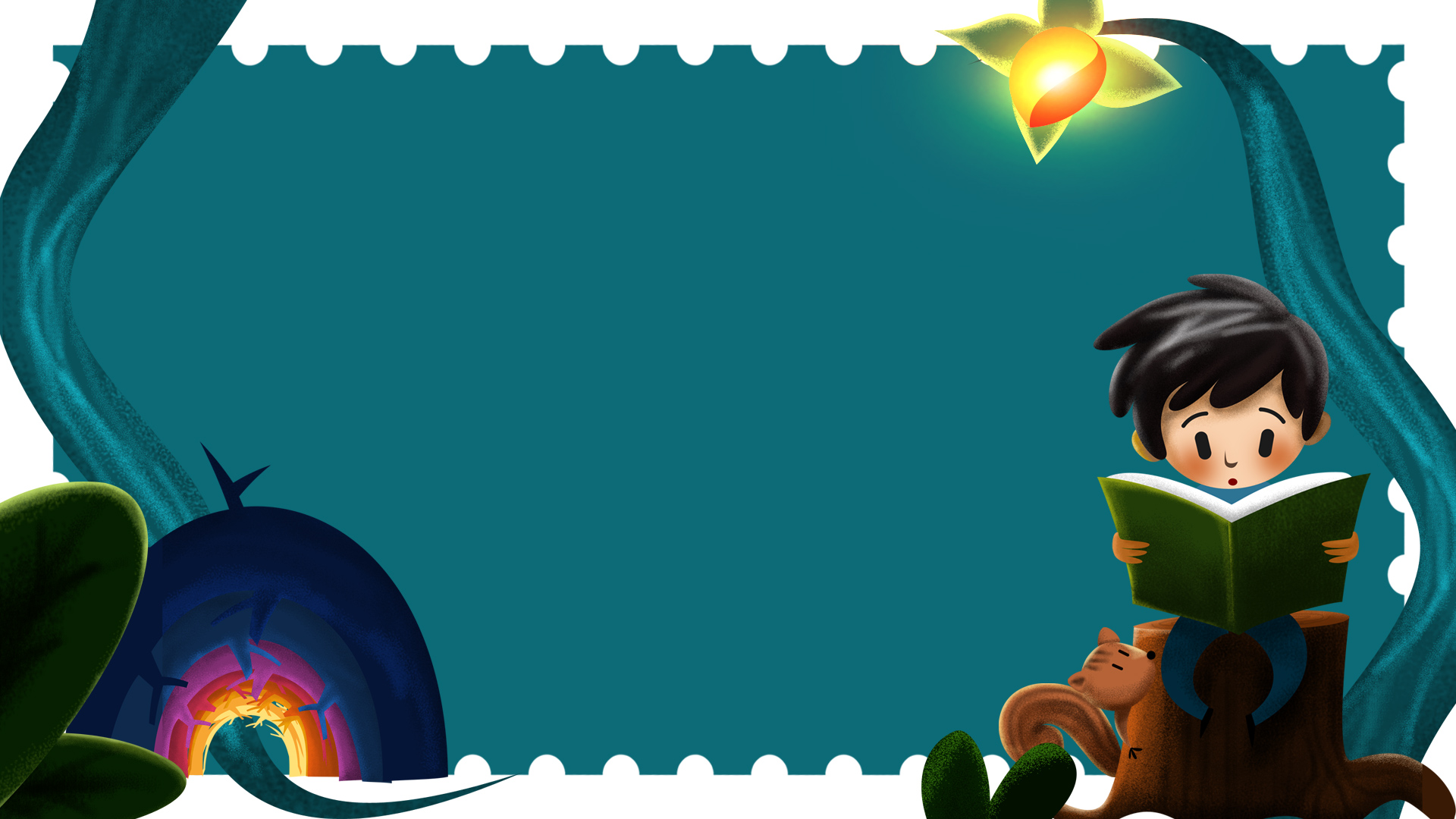 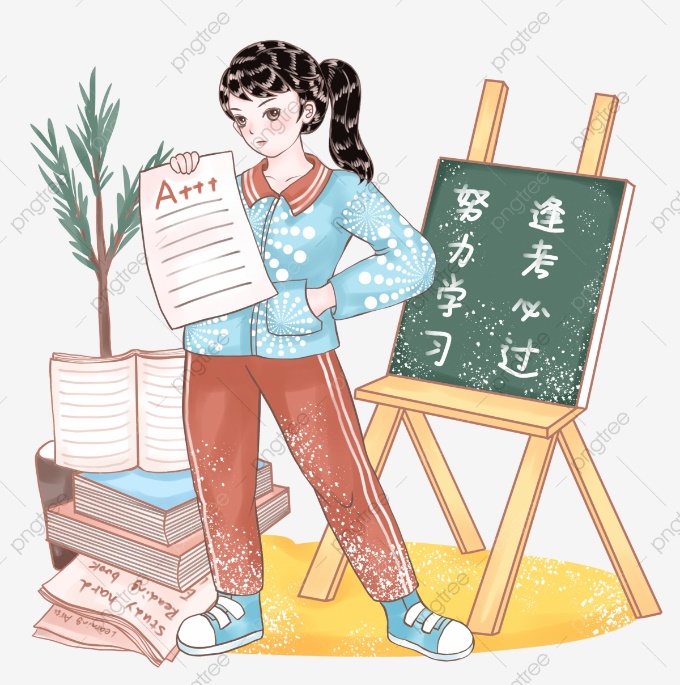 لنختبر ما أخذناه اليوم
وقت التمرين
أ.روابي
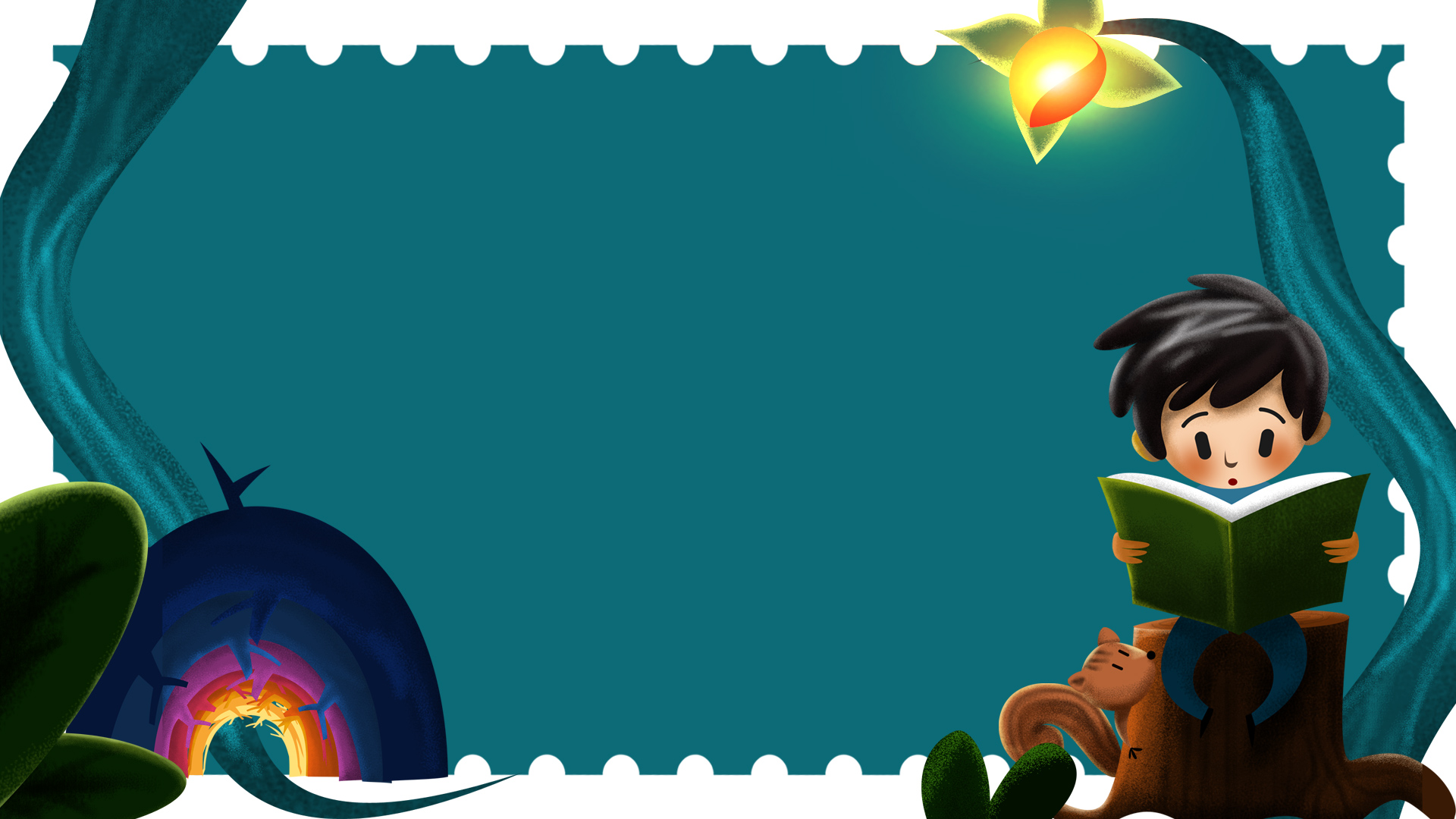 YOUR TITLE
ملاحظة
الكثافة تتغير مع تغير الضغط و درجة الحرارة
فمثلاً كثافة الماء عن درجة حرارة الغرفة 1جم/سم3 و عند تغيير الضغط و درجة الحرارة ستغير كثافته
افتحي صفحة 82 و جاوبي على السؤال
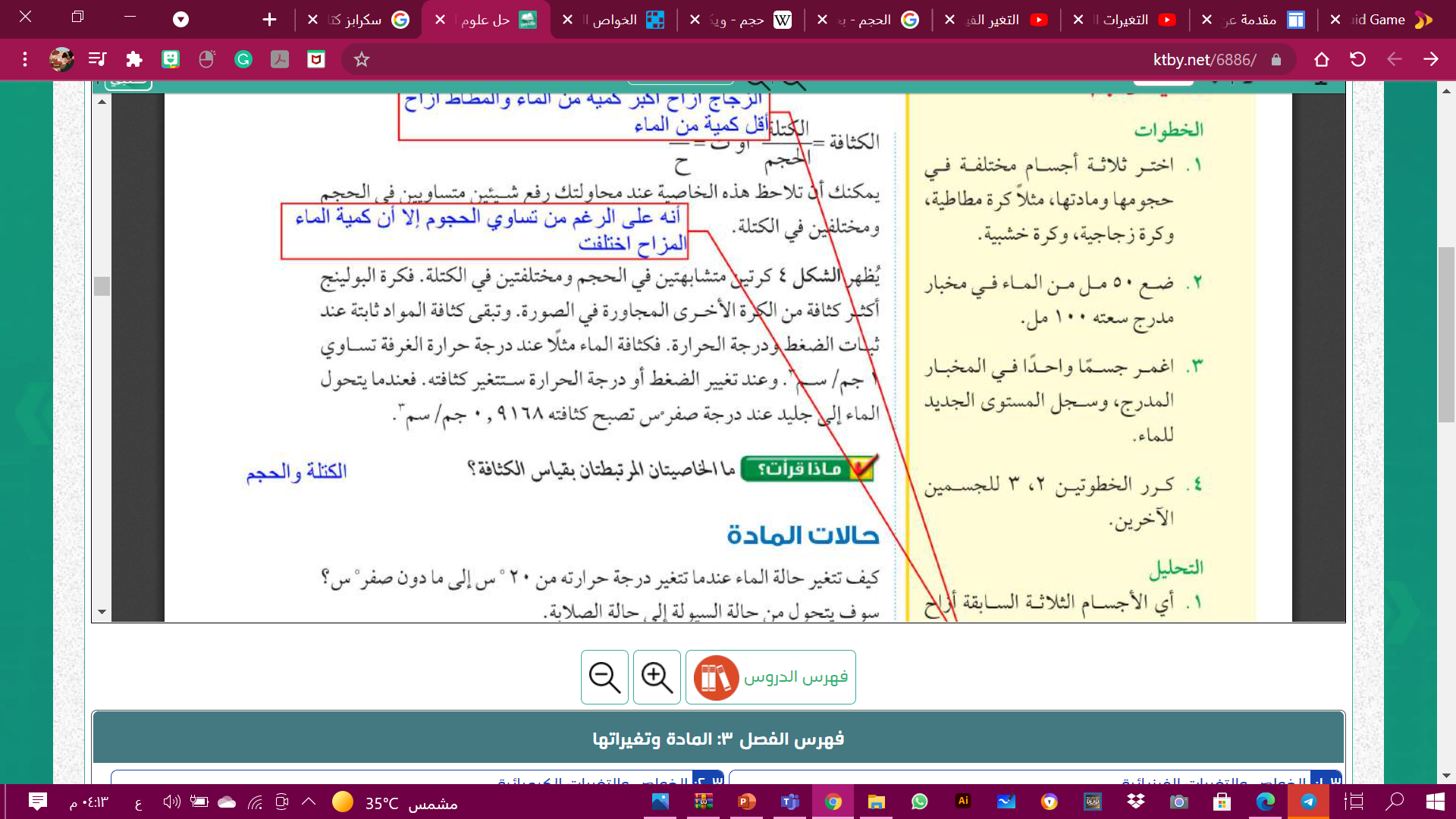 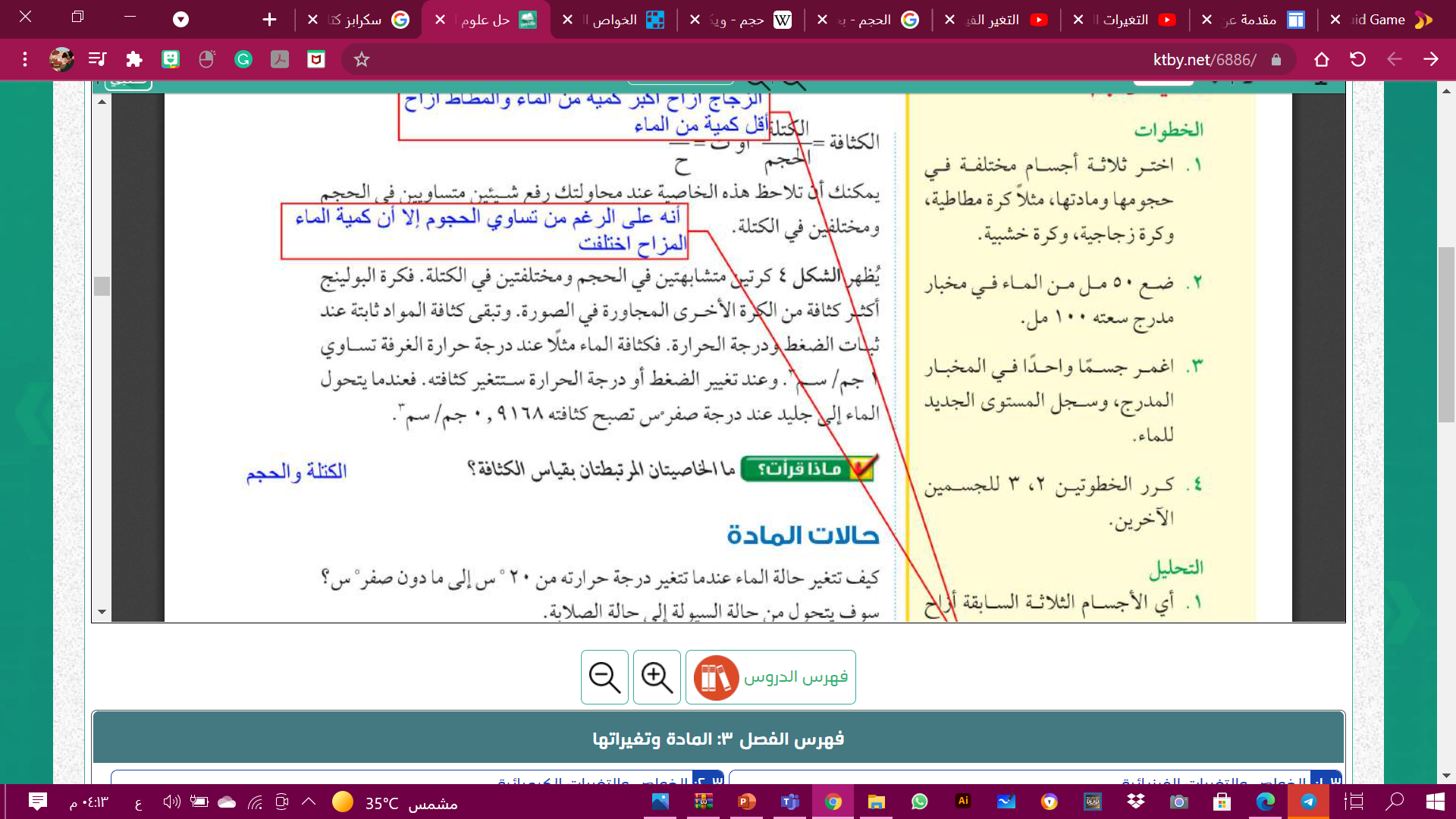 أ.روابي
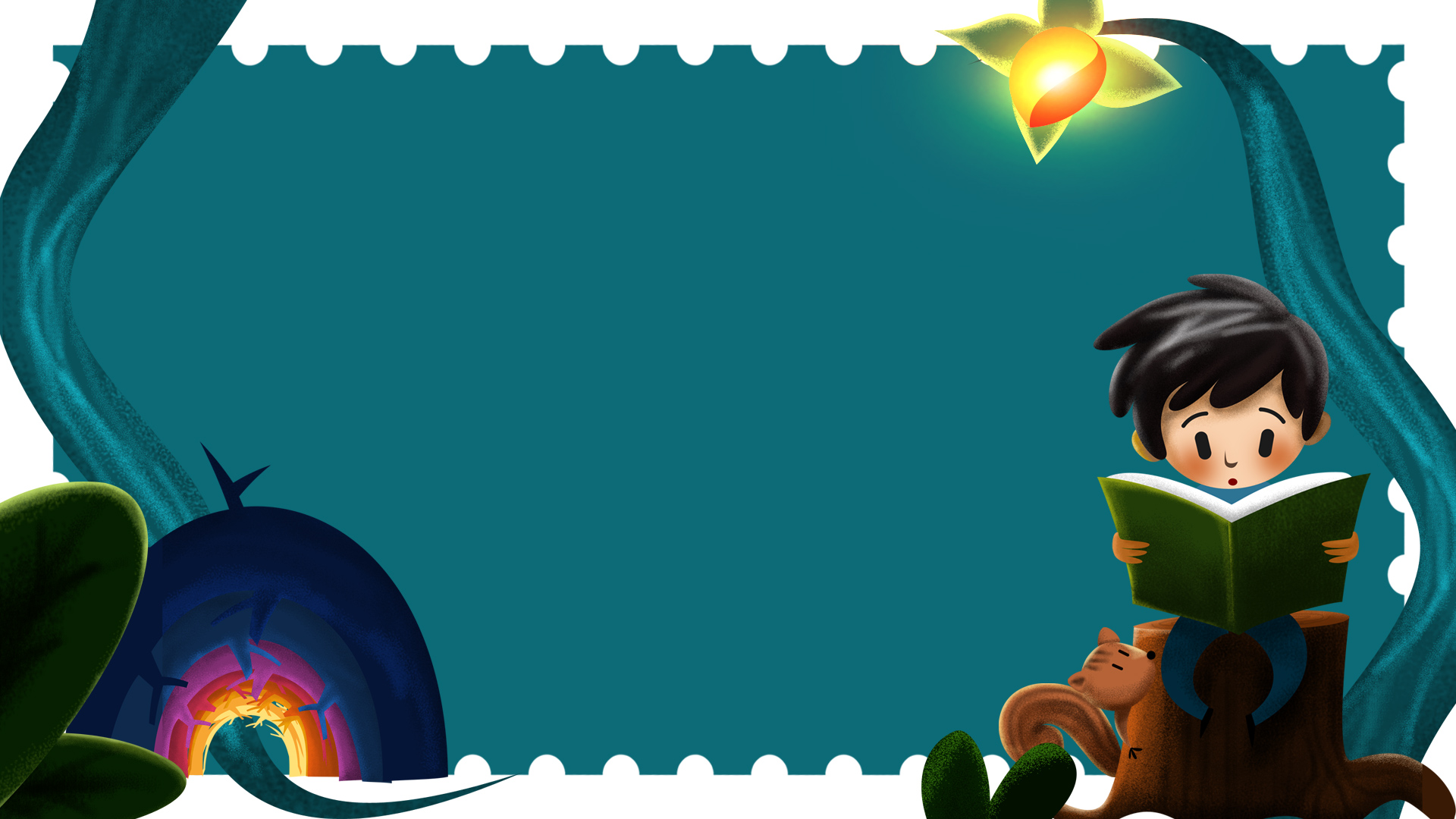 للمادة حالات ، استنتجي من خلال هذ الصور هذه الحالات :
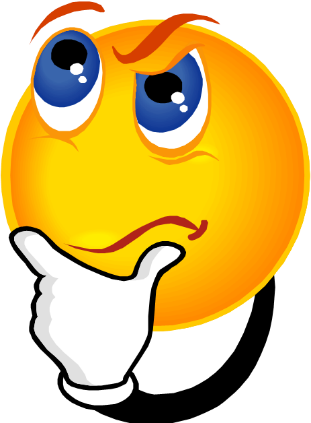 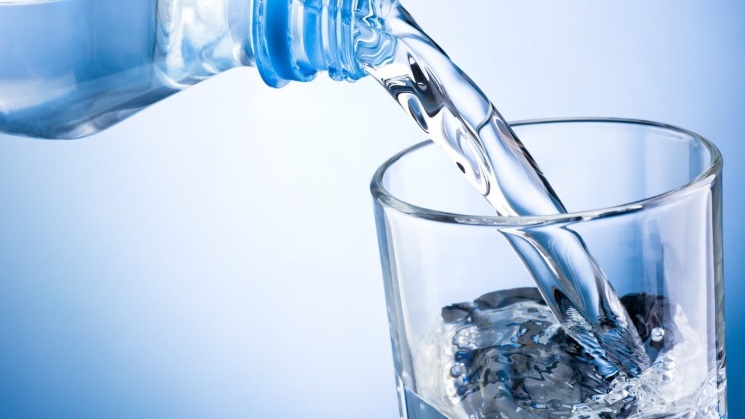 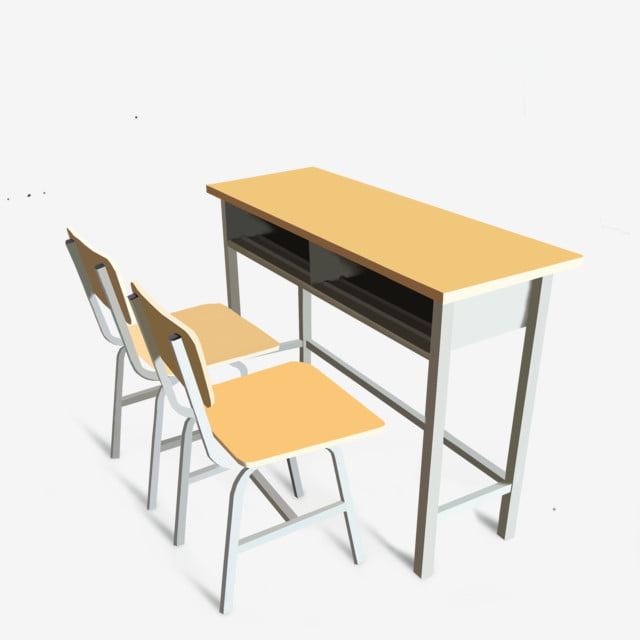 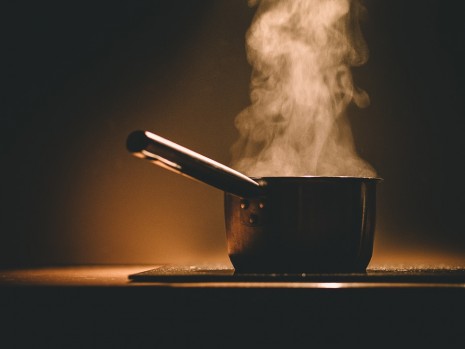 الحالة السائلة
الحالة الصلبة
أ.روابي
الحالة الغازية
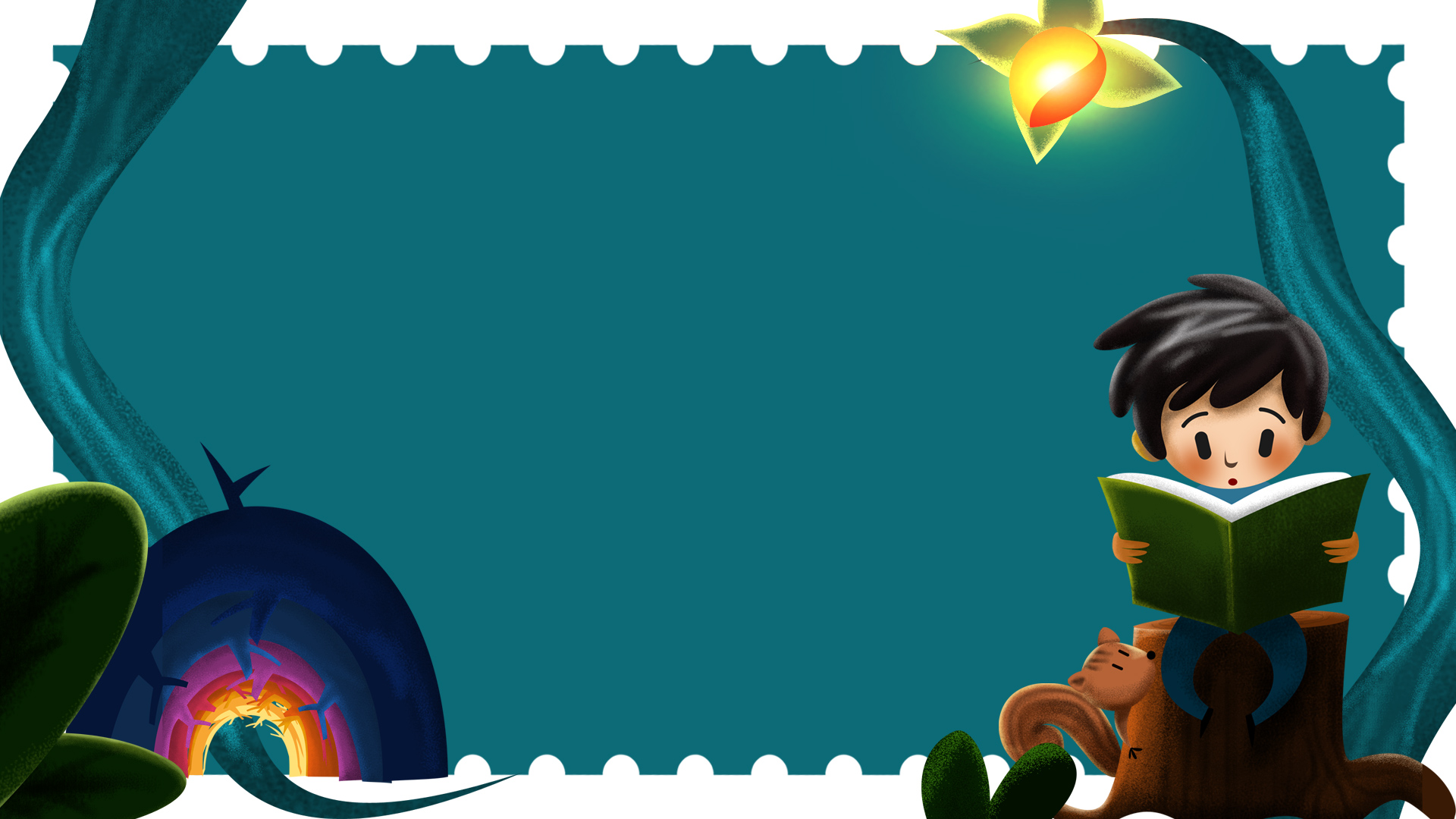 هل جربتي مرة أن تغوصين داخـل عُمق البحر ؟ أن تستكشفين أسرار البحر ؟ و ترين المرجان و الأحجار ؟ أن تشعرين بالماء البارد ؟ توقعي ما هي حالاتها ؟
أ.روابي
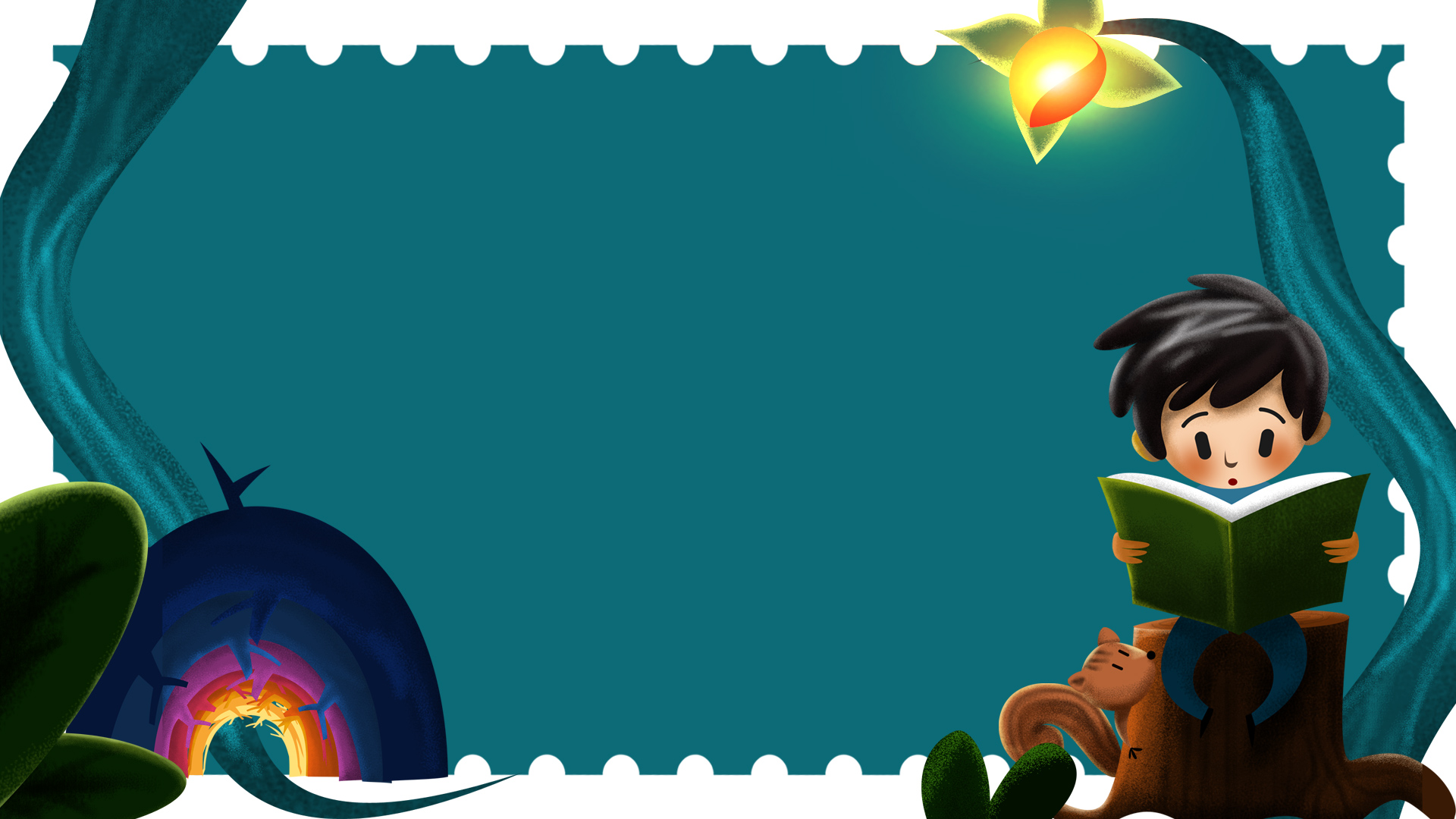 YOUR TITLE
هناك حالة رابعة ، افتحي صفحة 82 و اقرئي الفقرة و أستنجي ما هذه الحالة ؟ و أين تحدث؟
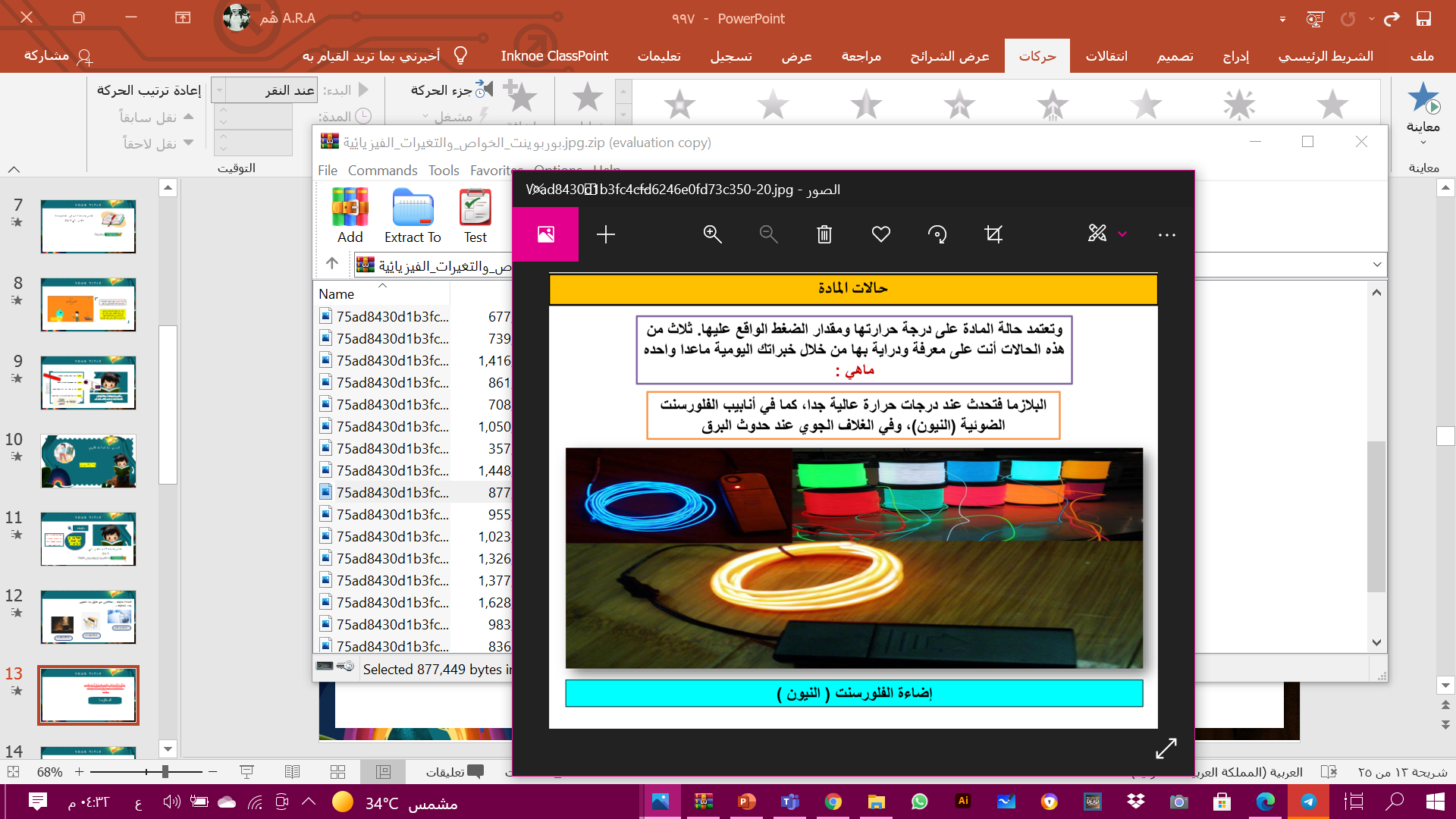 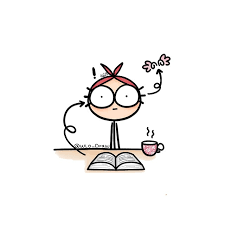 البـــلازمــا
و تحدث عند درجات حرارة عالية جداً
أ.روابي
The Title
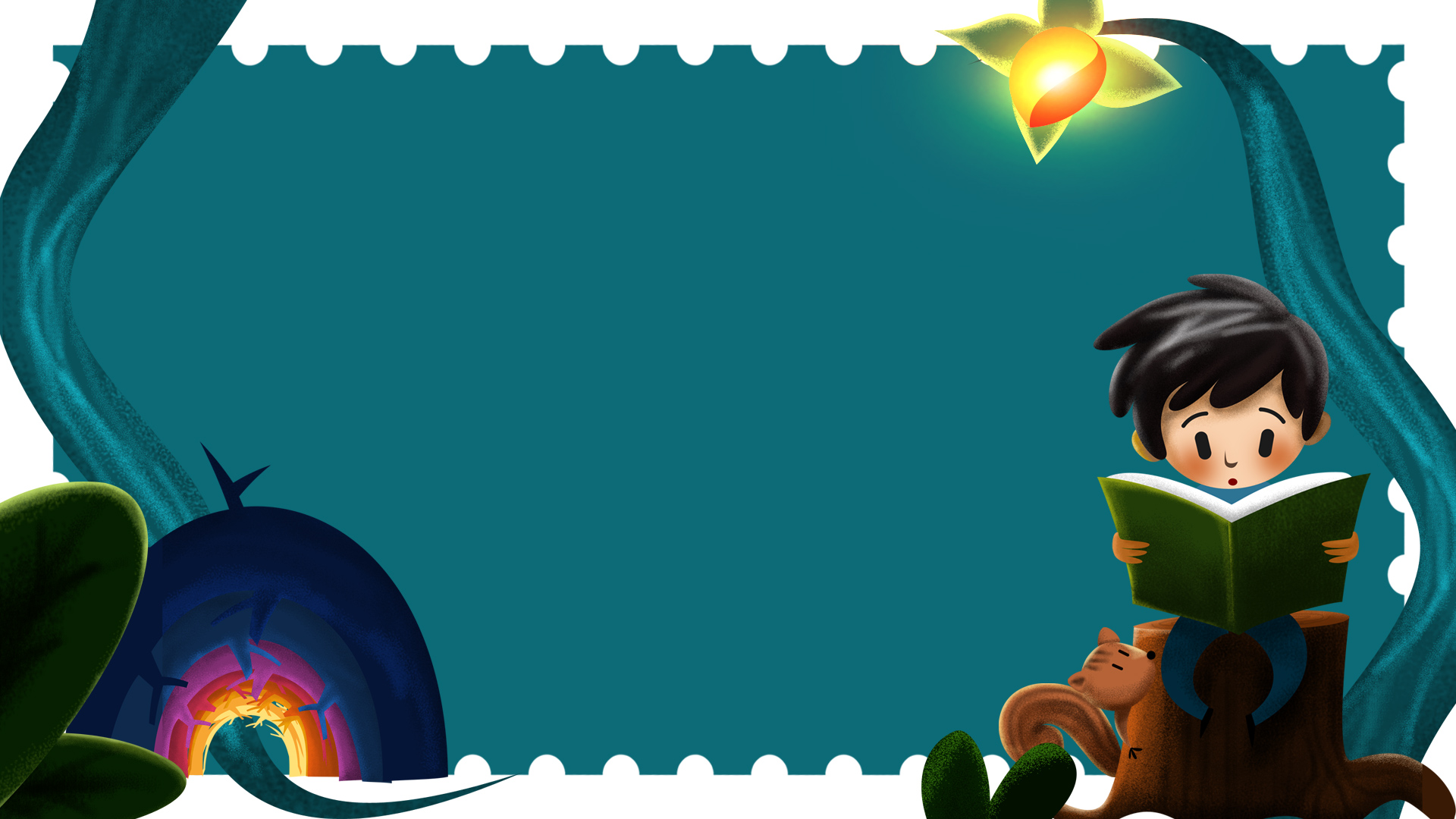 YOUR TITLE
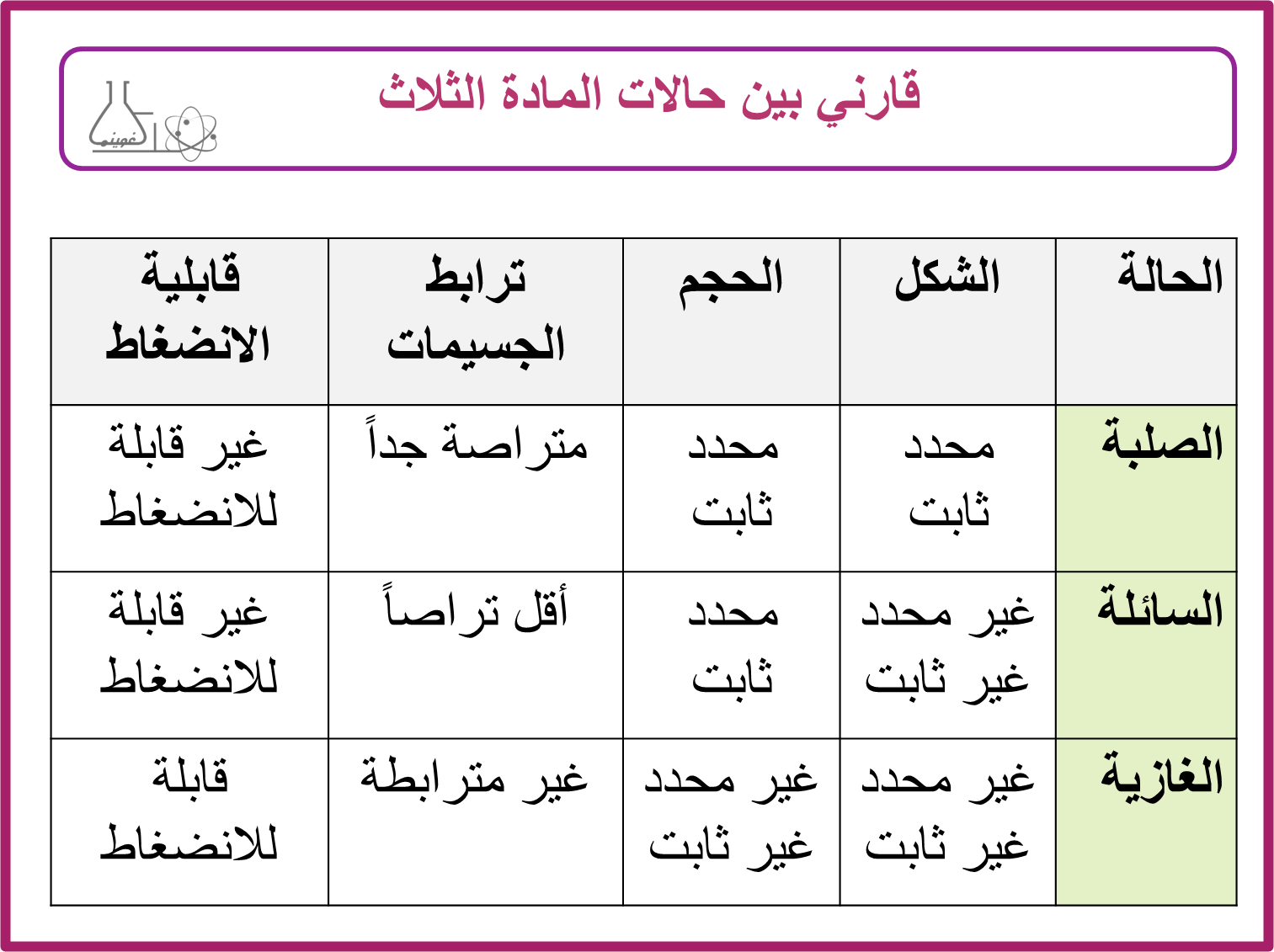 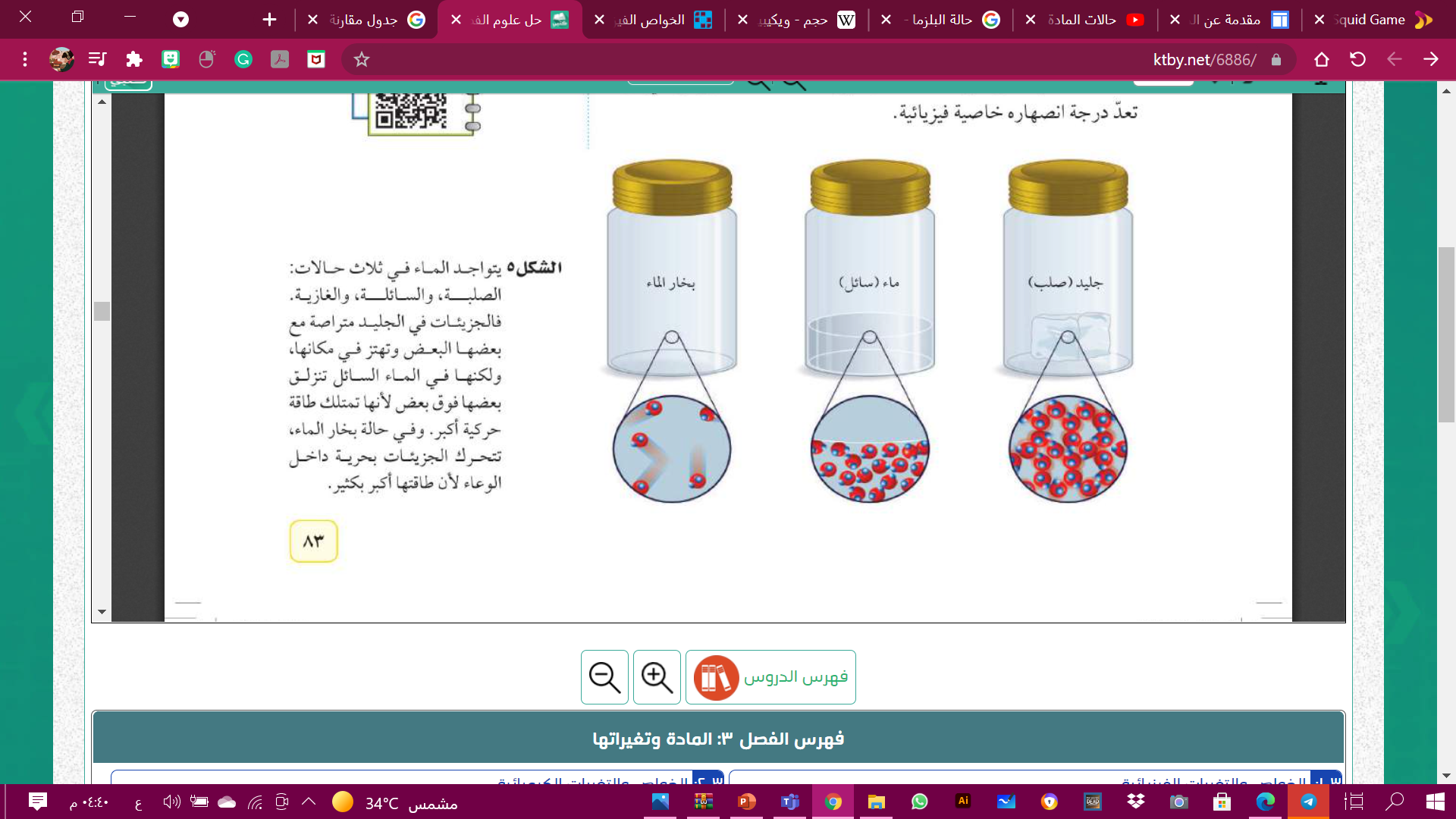 اقرئي فقرة حركة الدقائق صفحة 83 و حلي الجدول
أ.روابي
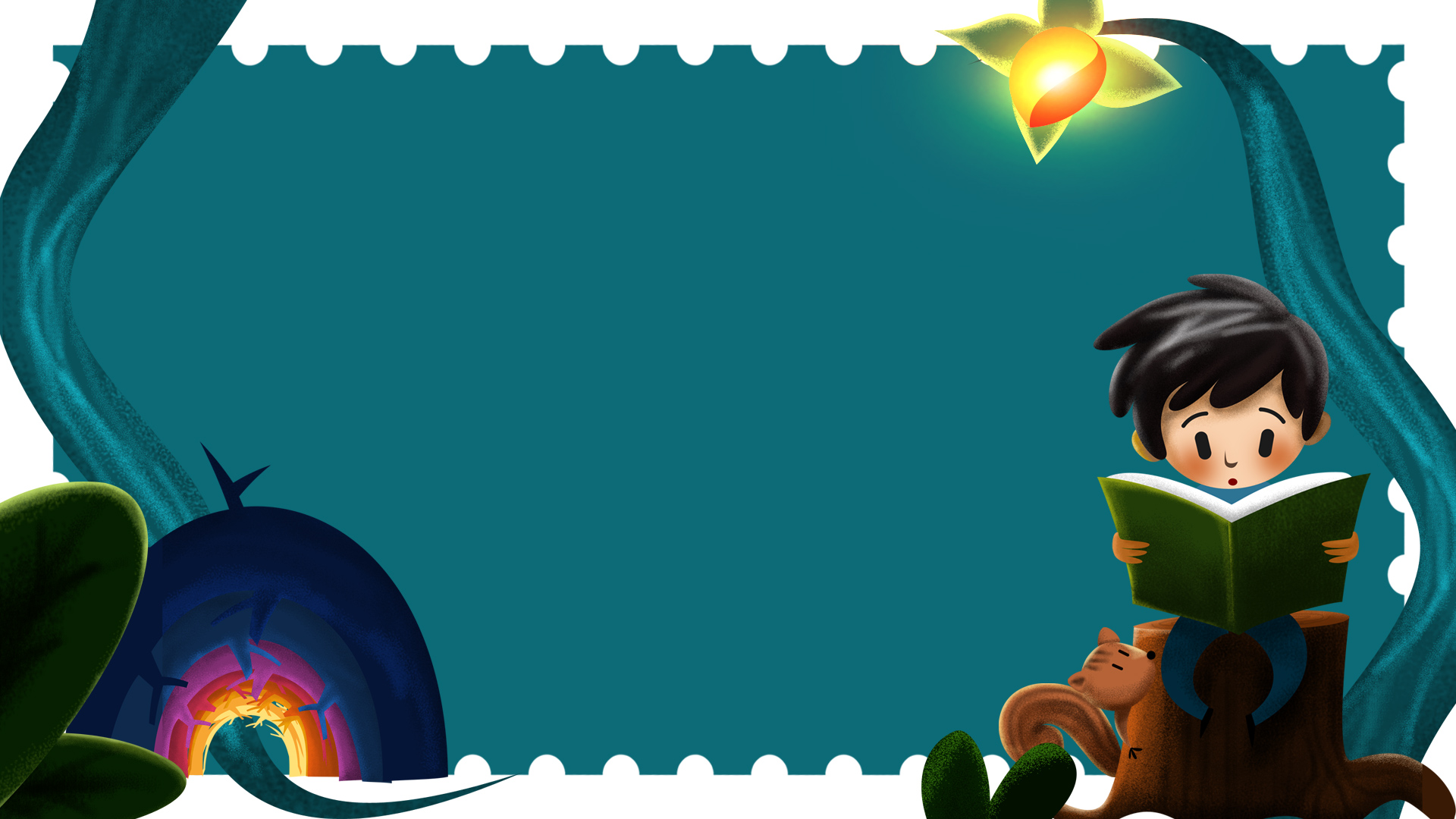 وقت التمرين
التمرين الأول
التمرين الثـاني
أ.روابي
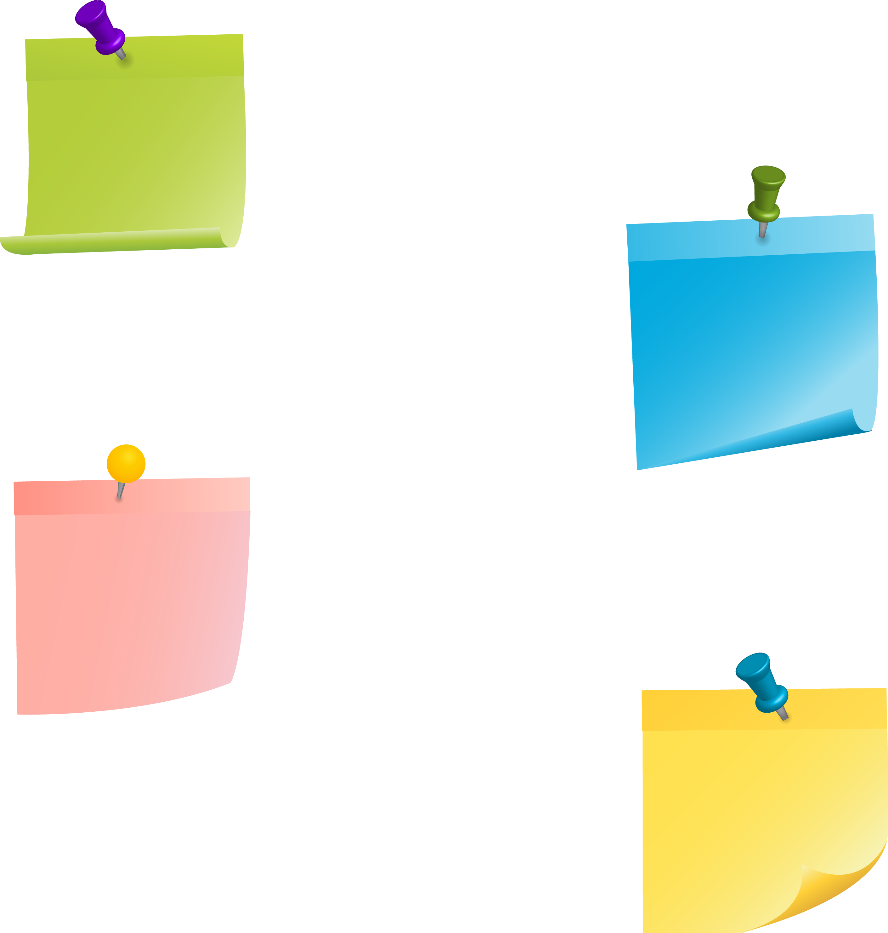 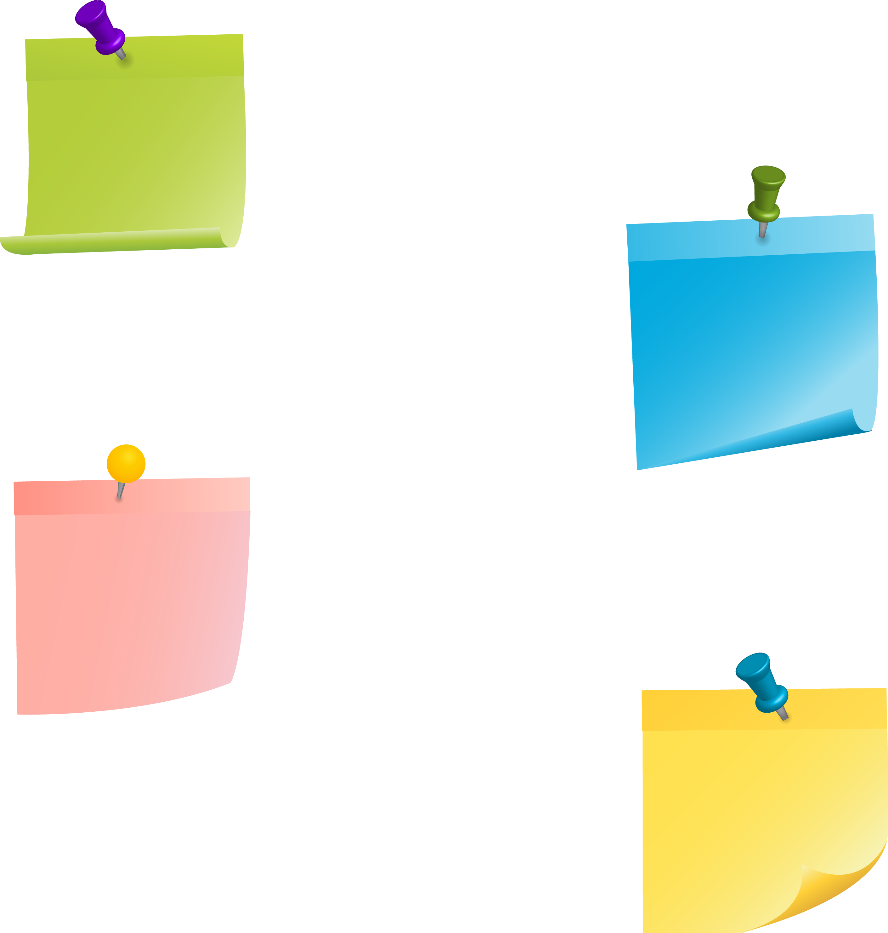 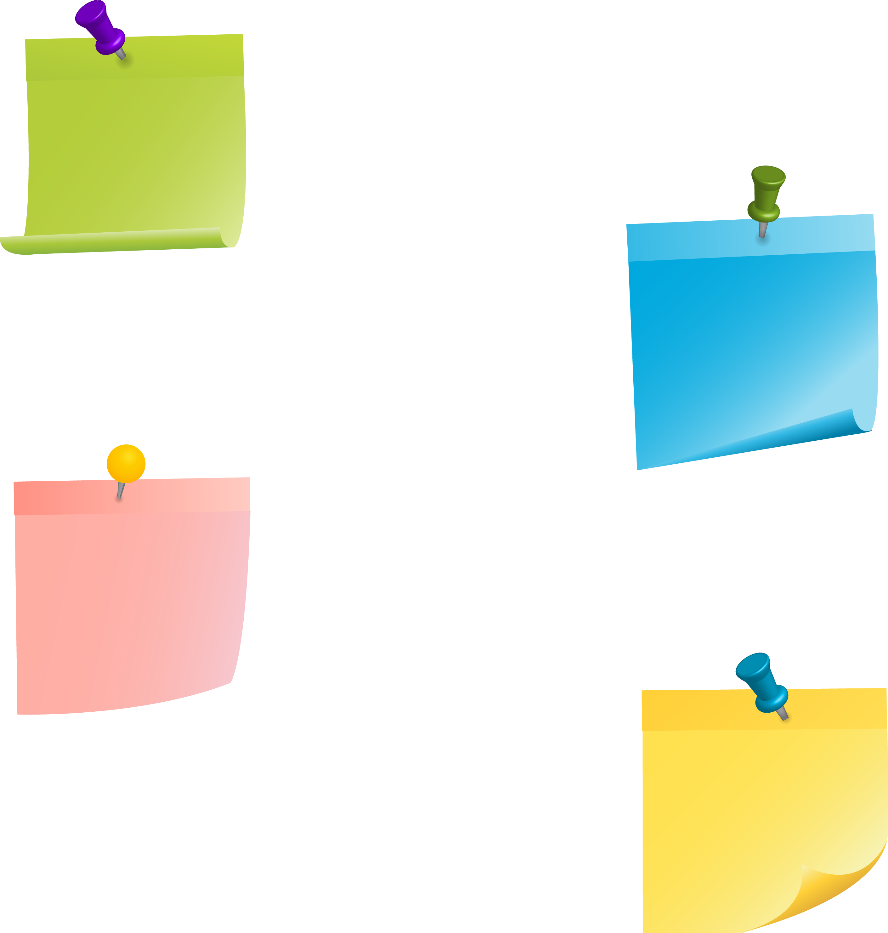 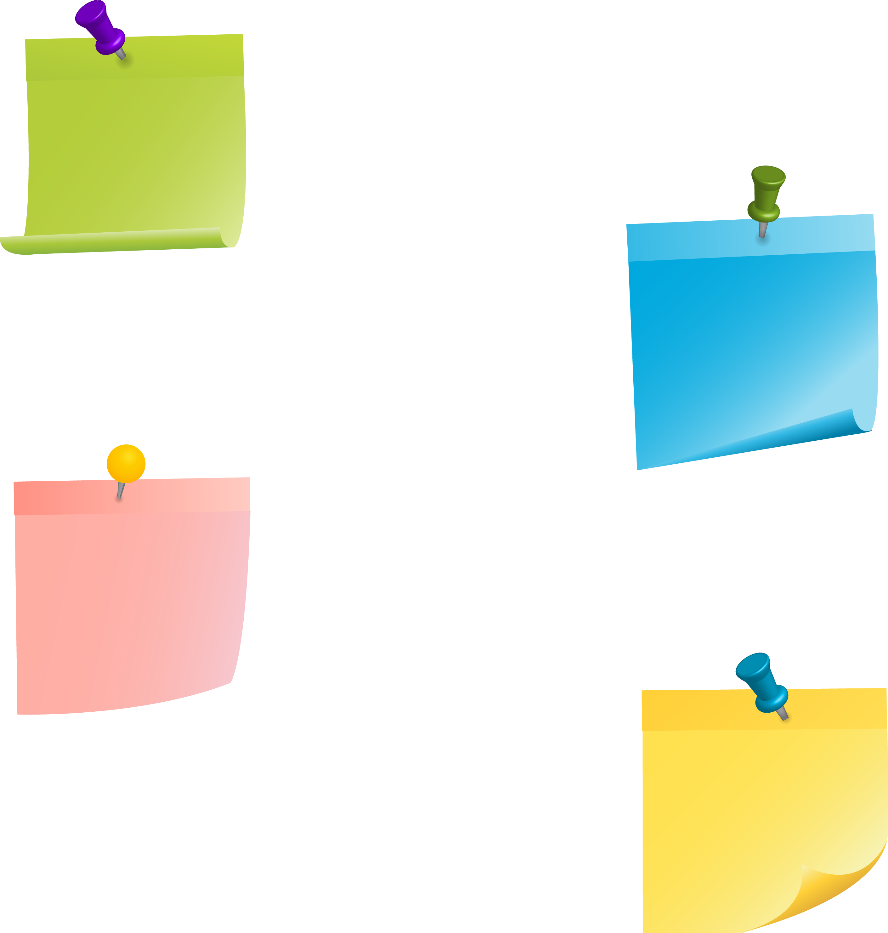 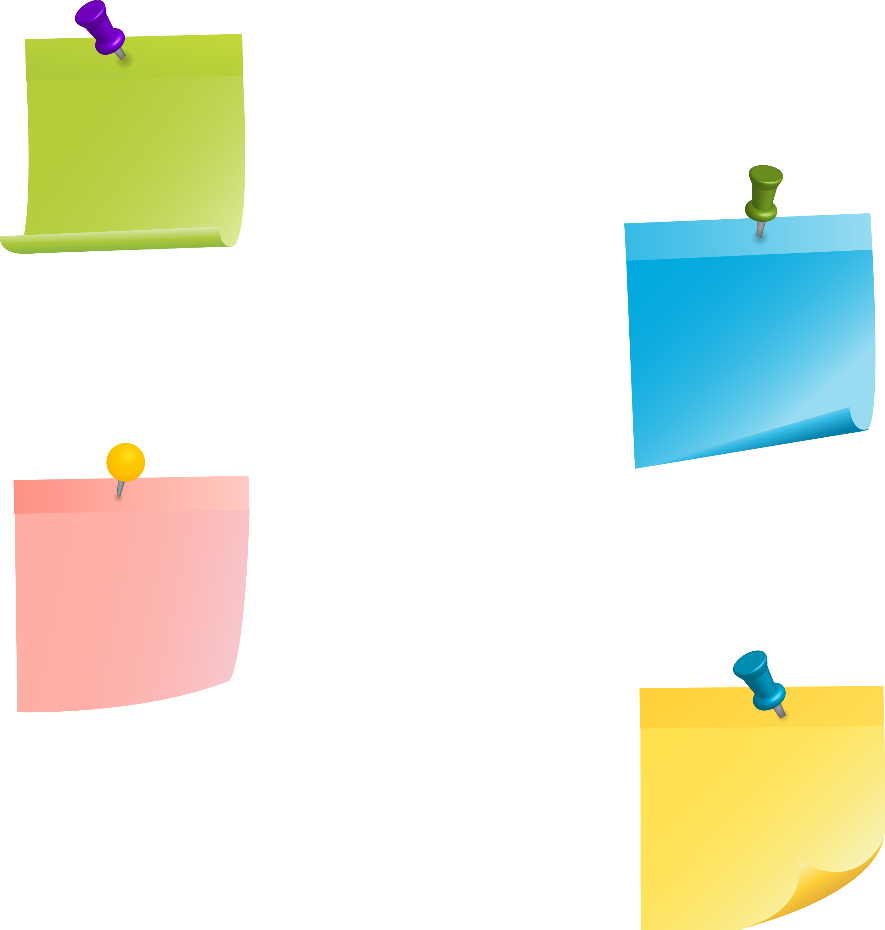 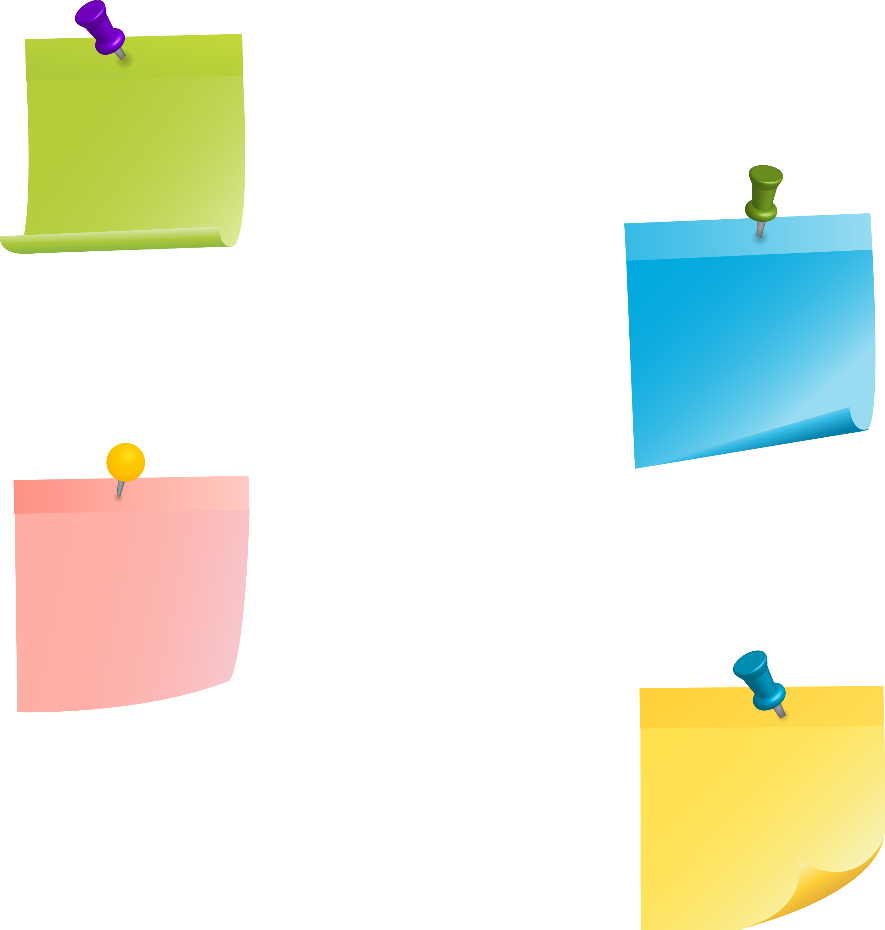 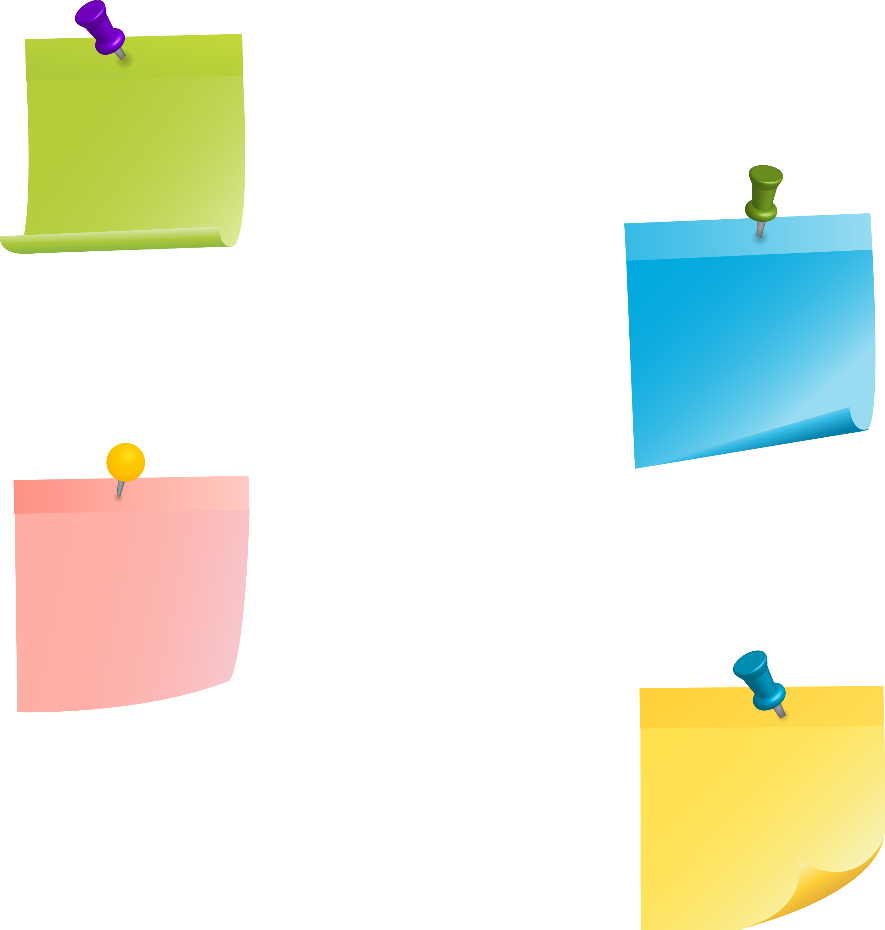 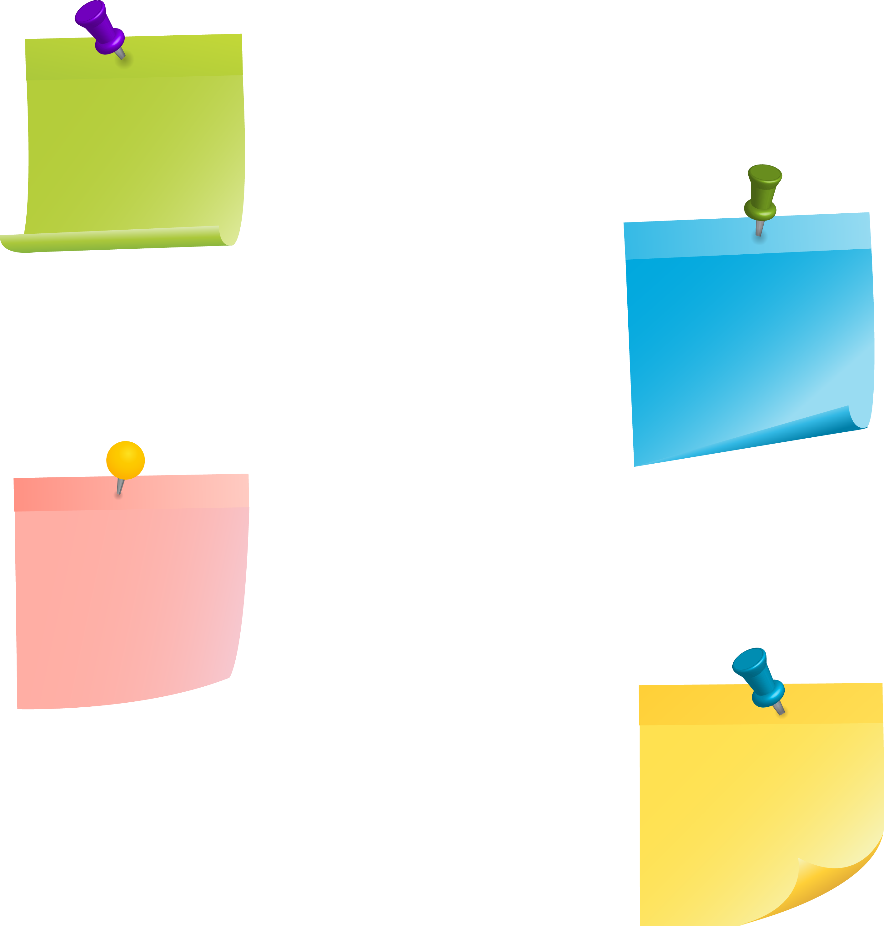 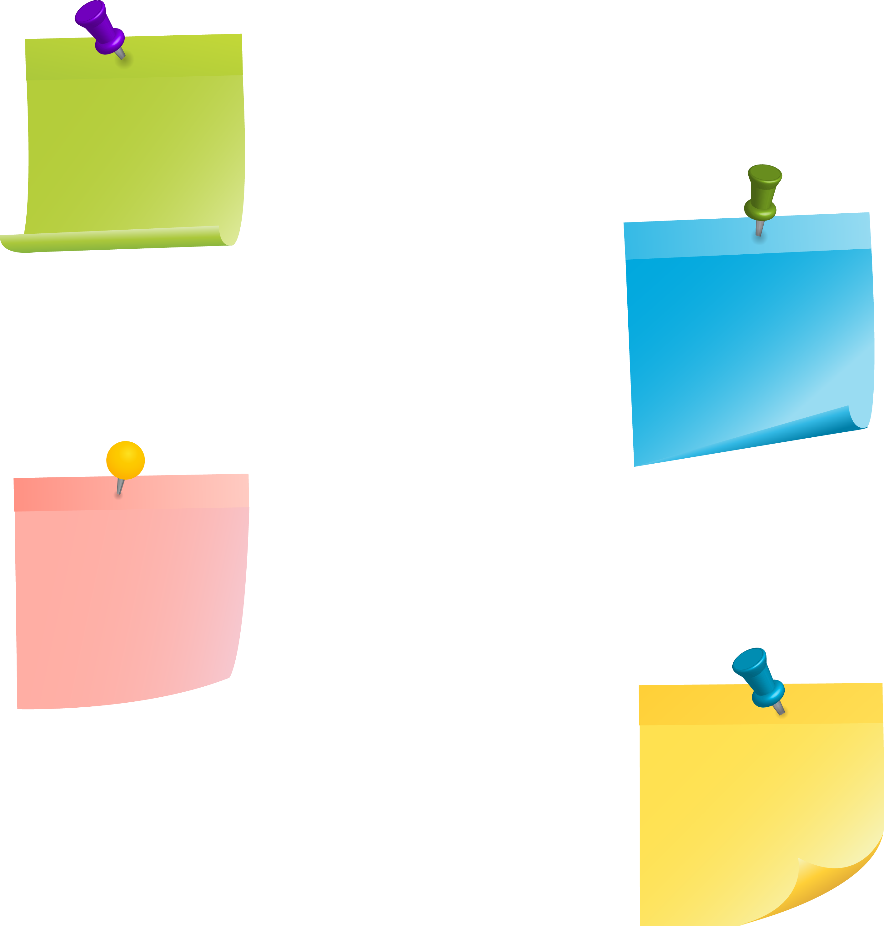 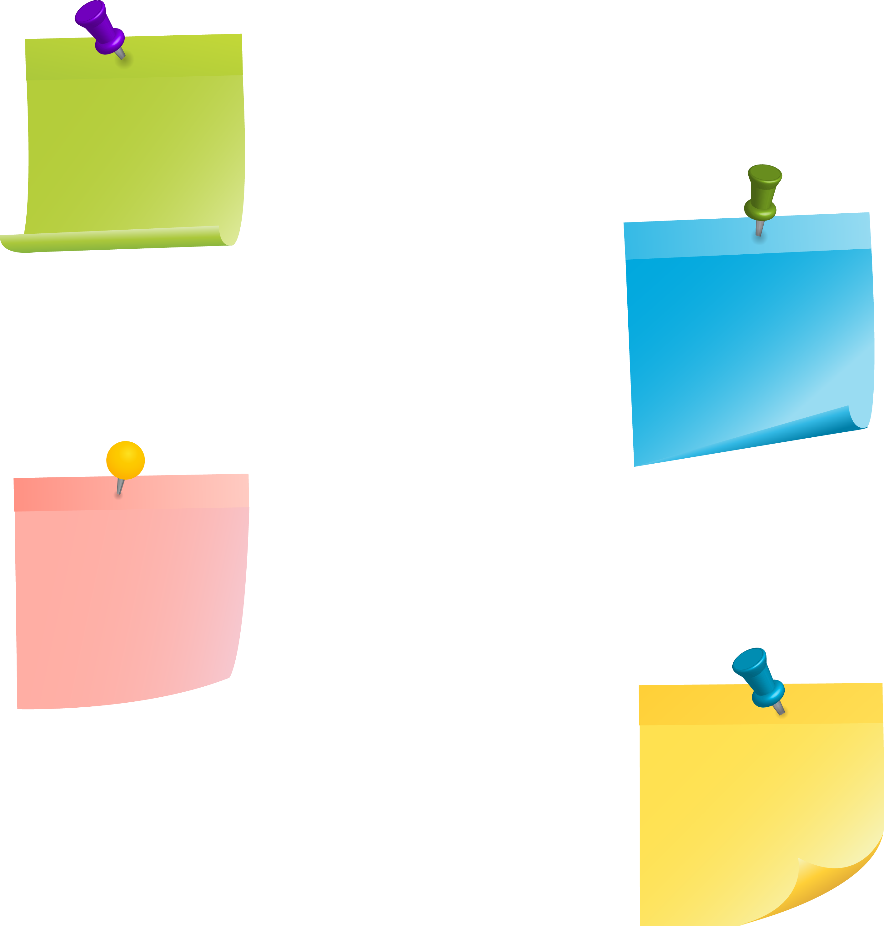 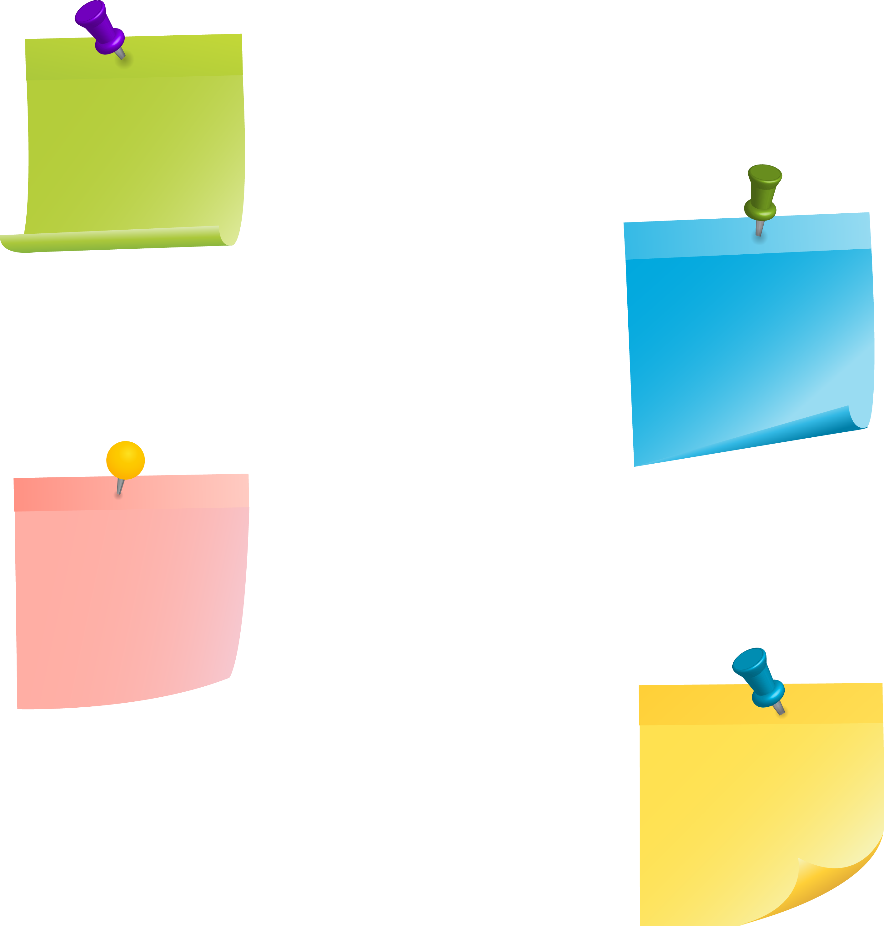 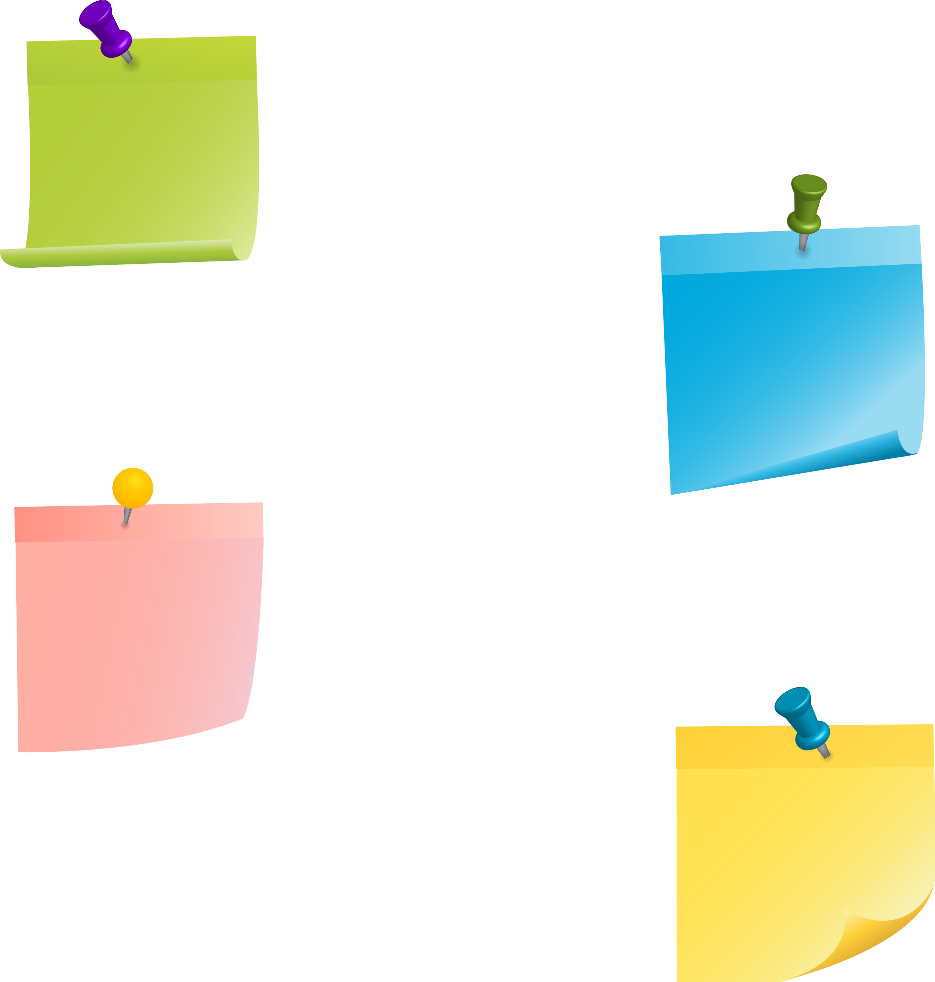 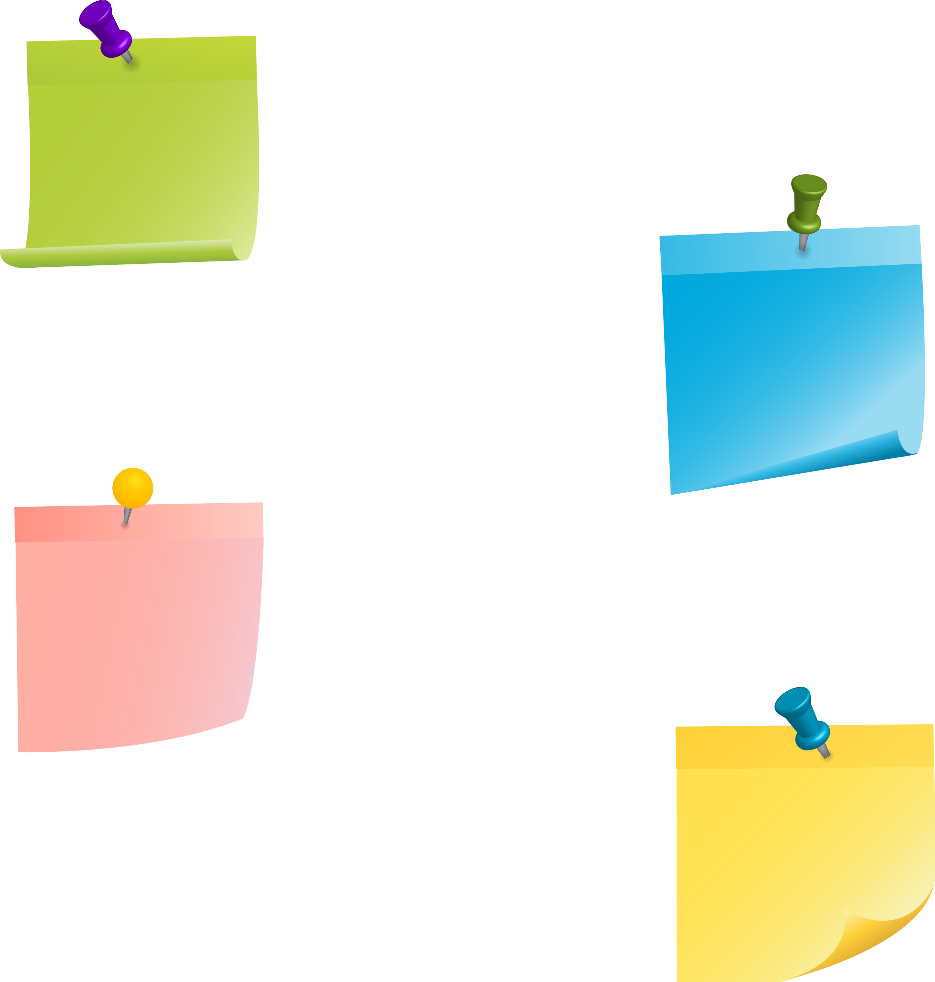 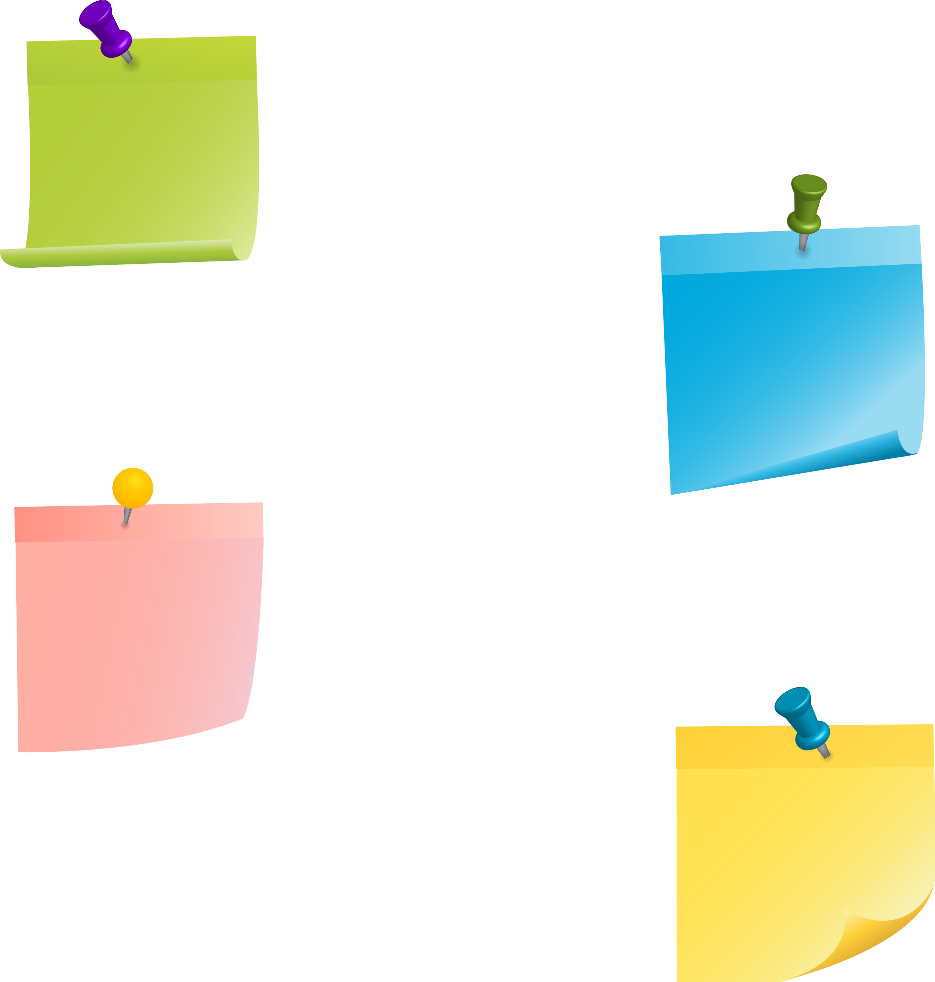 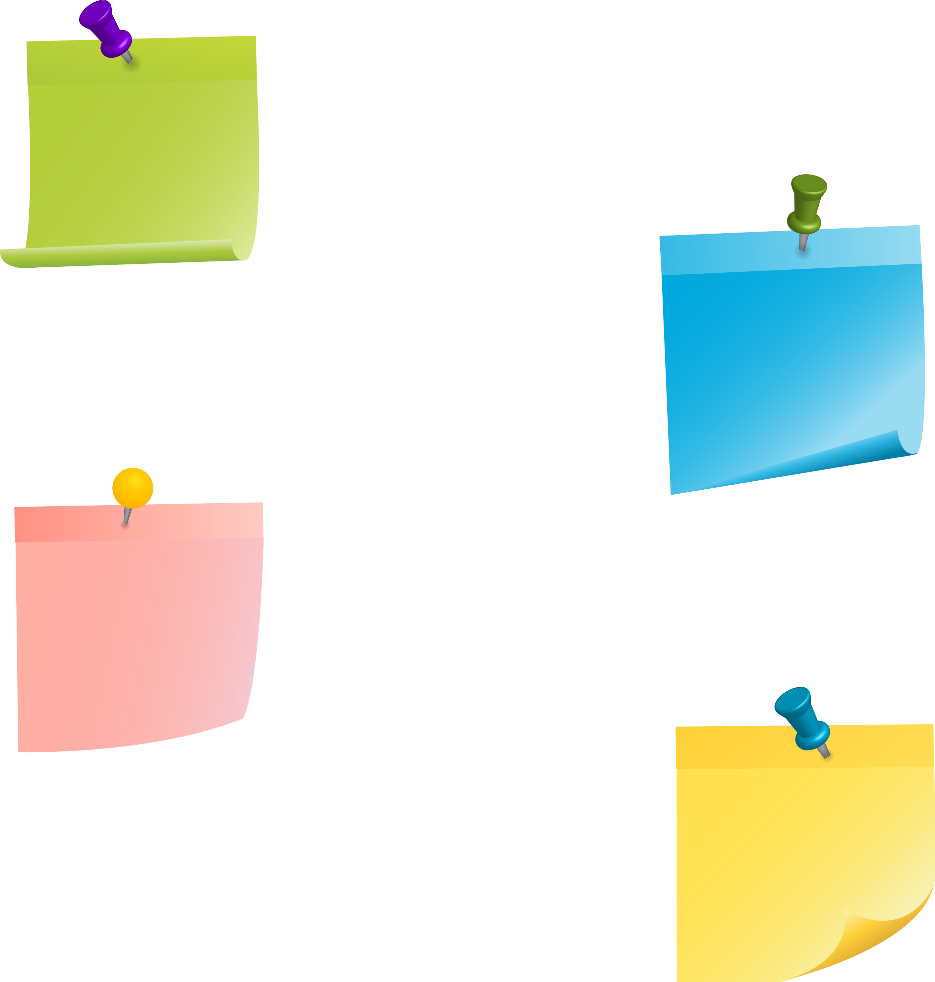 العنود
جنى عبد الله
جنى
مولان
بشرى
بشرى
لمى
بشرى
وريف
جنى حازم
غزلان
غدي
مياسه
أسيل
أجوان
دانه
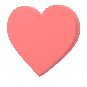 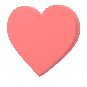 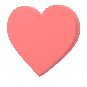 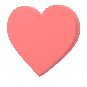 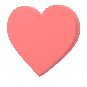 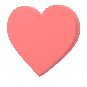 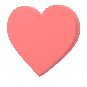 نوف
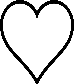 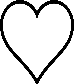 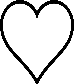 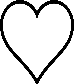 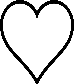 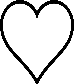 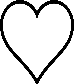 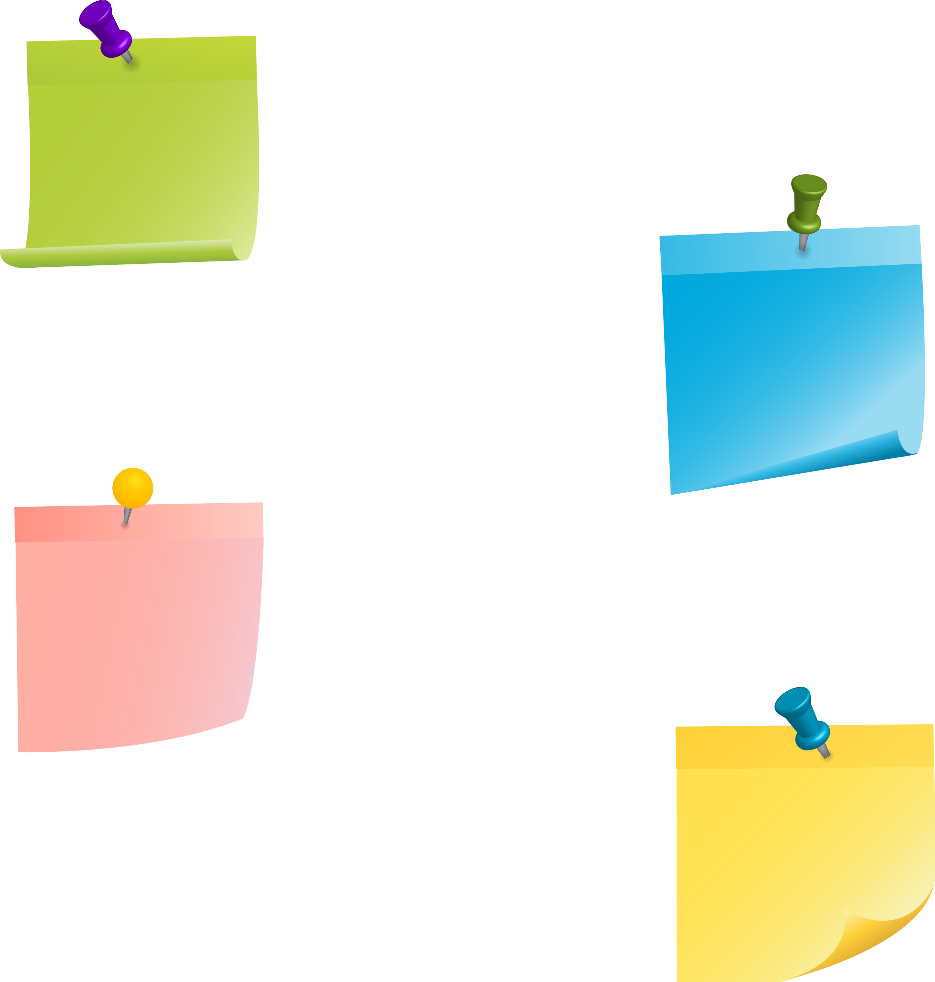 تالا
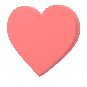 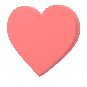 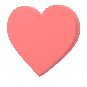 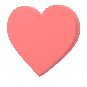 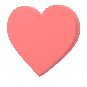 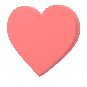 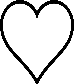 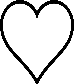 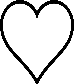 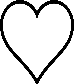 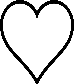 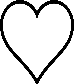 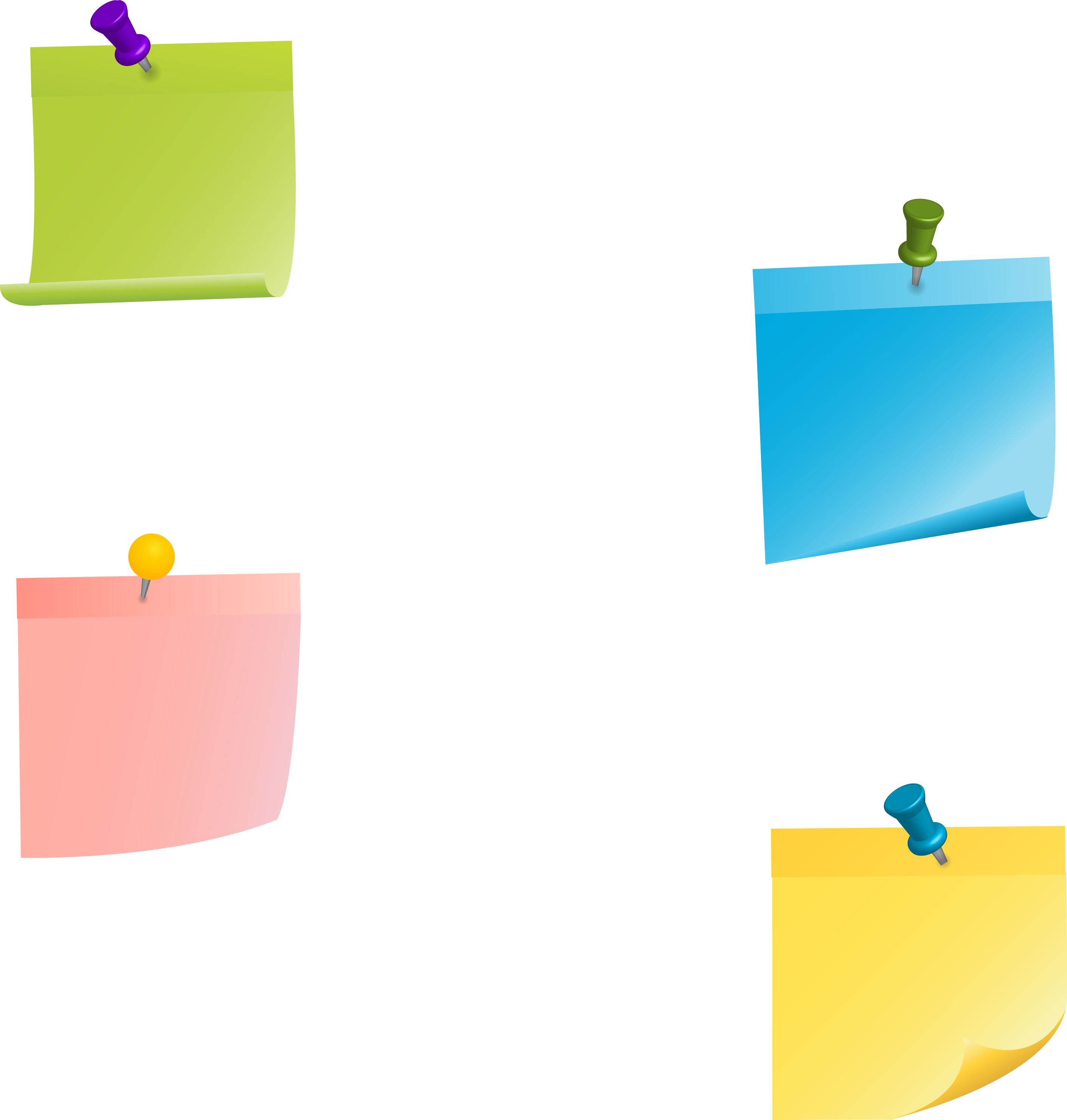 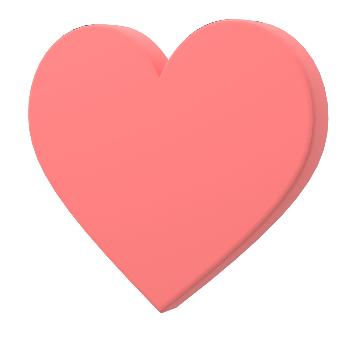 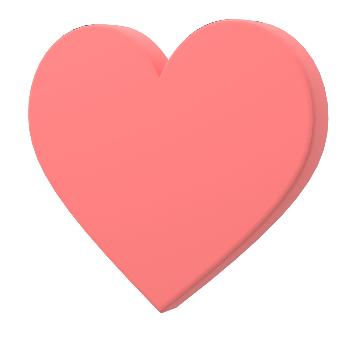 الطالبات المتميزات لحصة اليوم
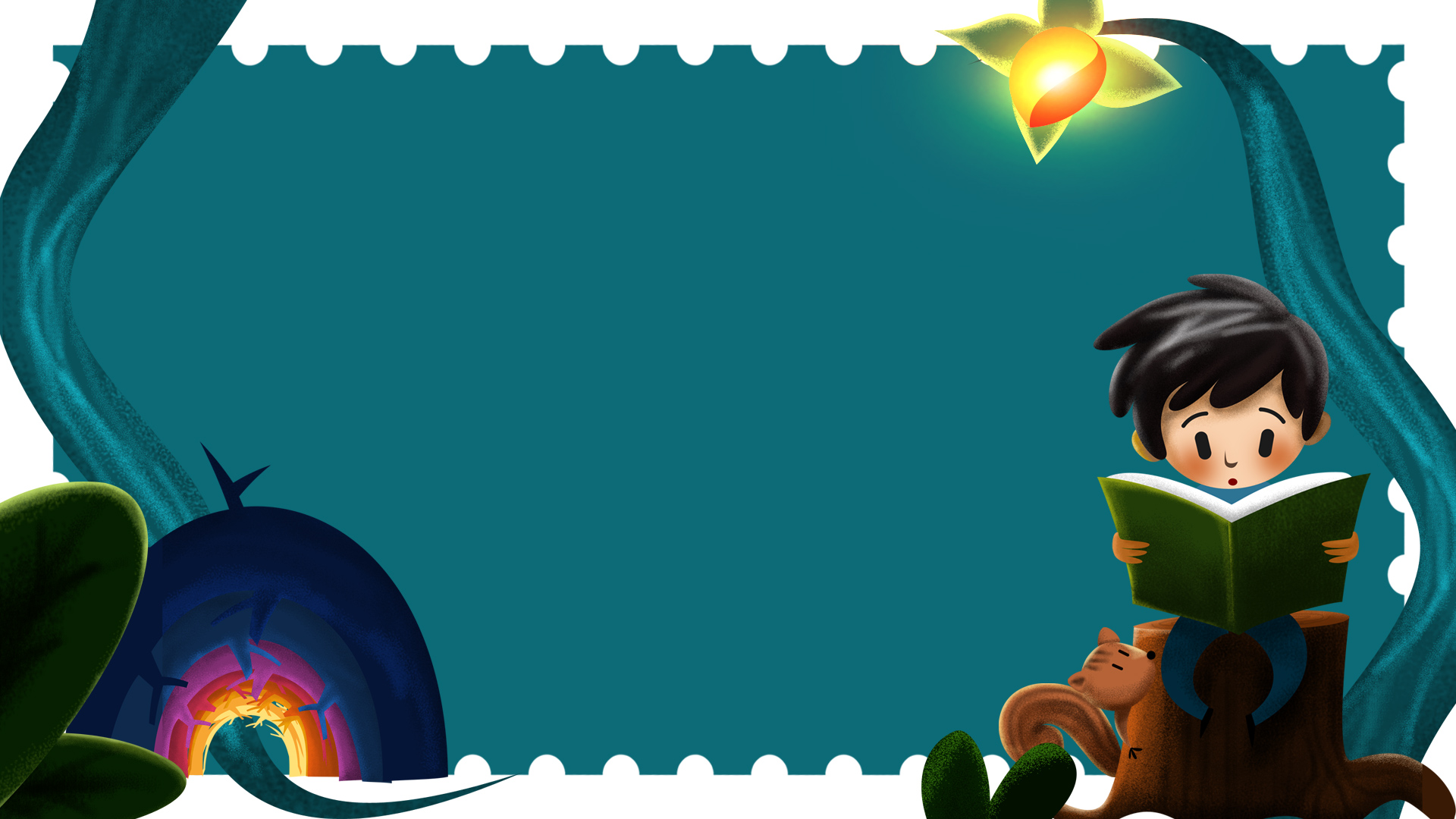 عمل الأستاذة روابي
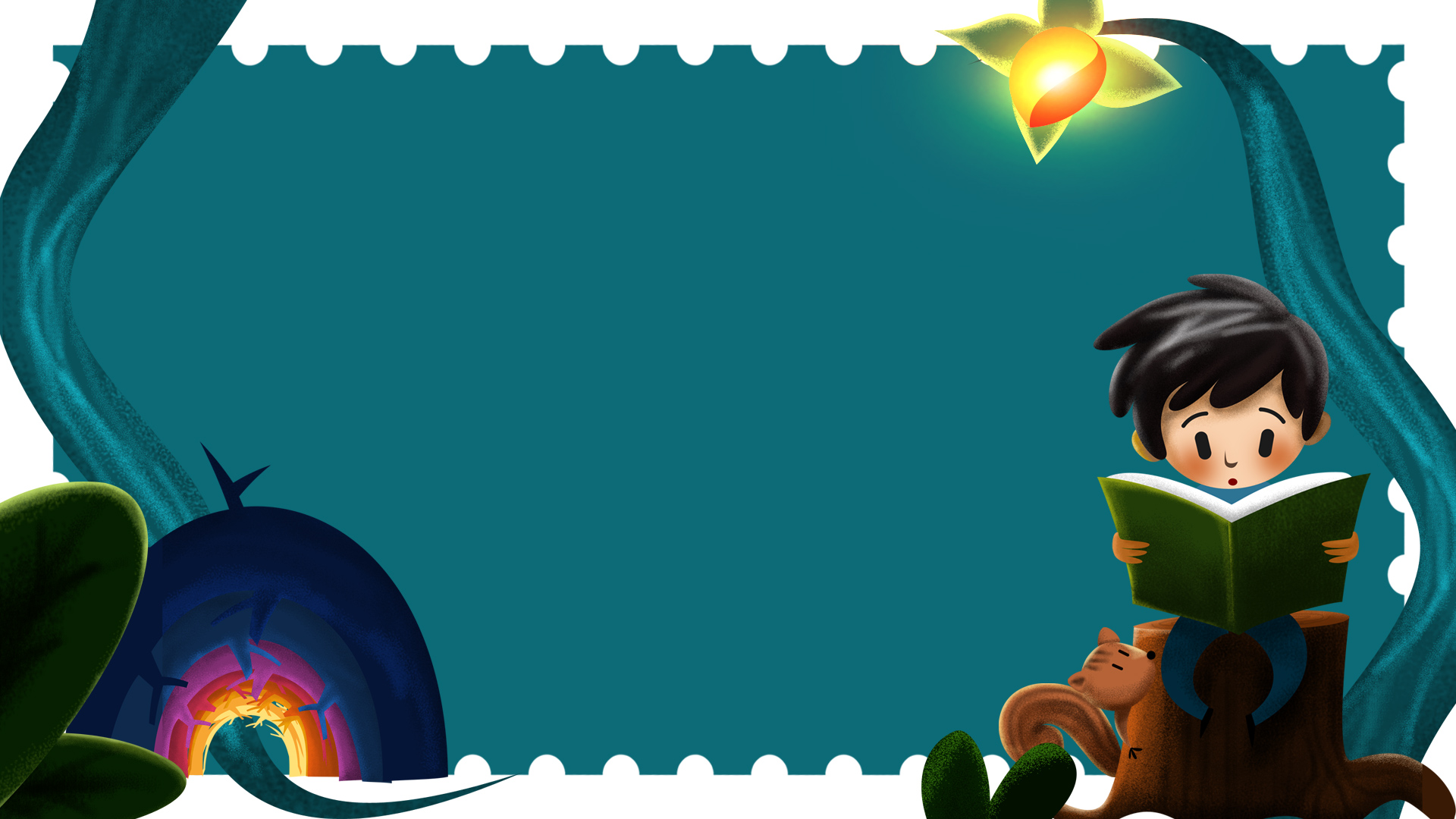 YOUR TITLE